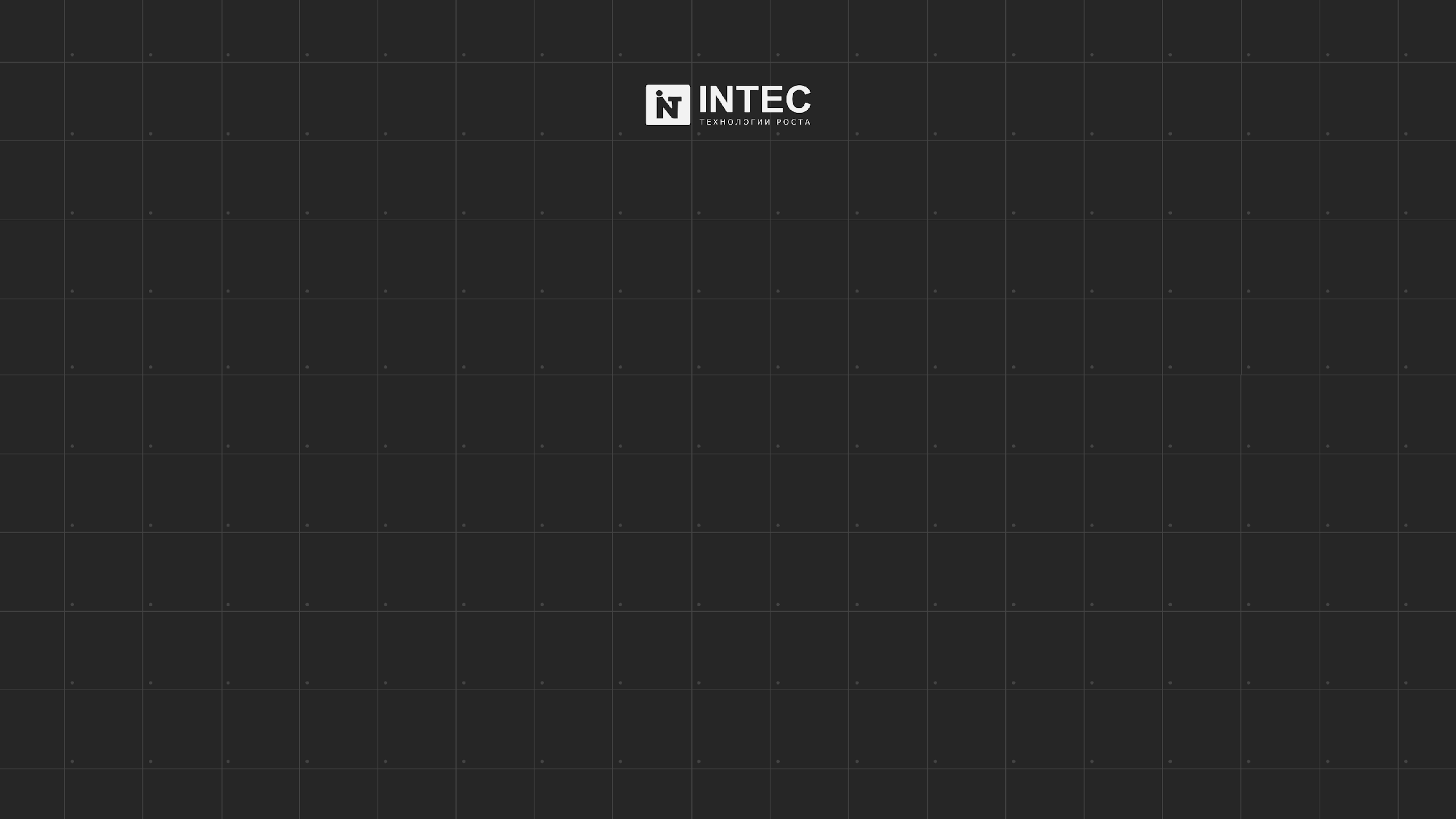 КАК СДЕЛАТЬ ЛУЧШИЙ САЙТ В

СВОЕЙ НИШЕ И ЗАБРАТЬ

50% РЫНКА
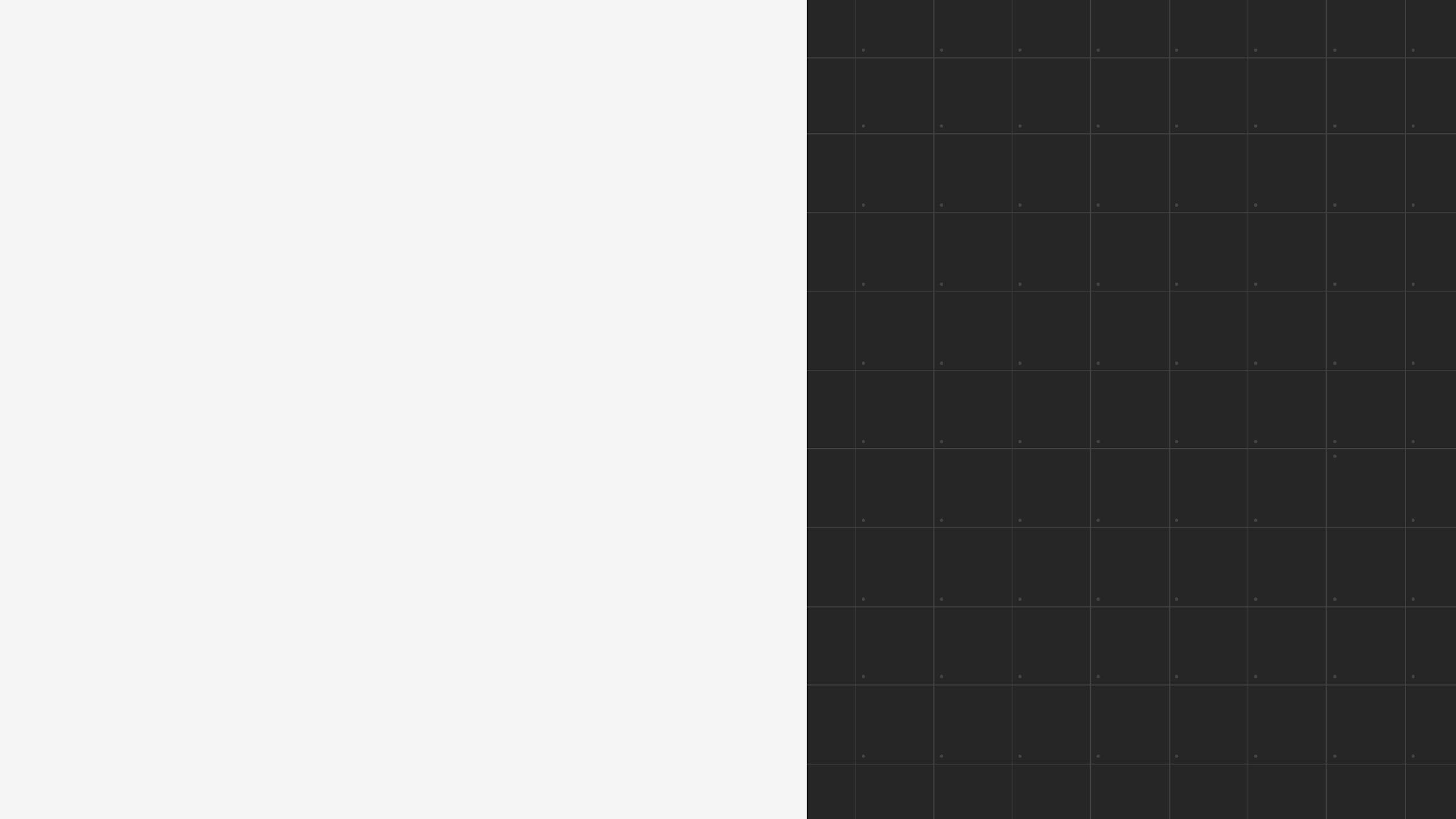 ЗДРАВСТВУЙТЕ
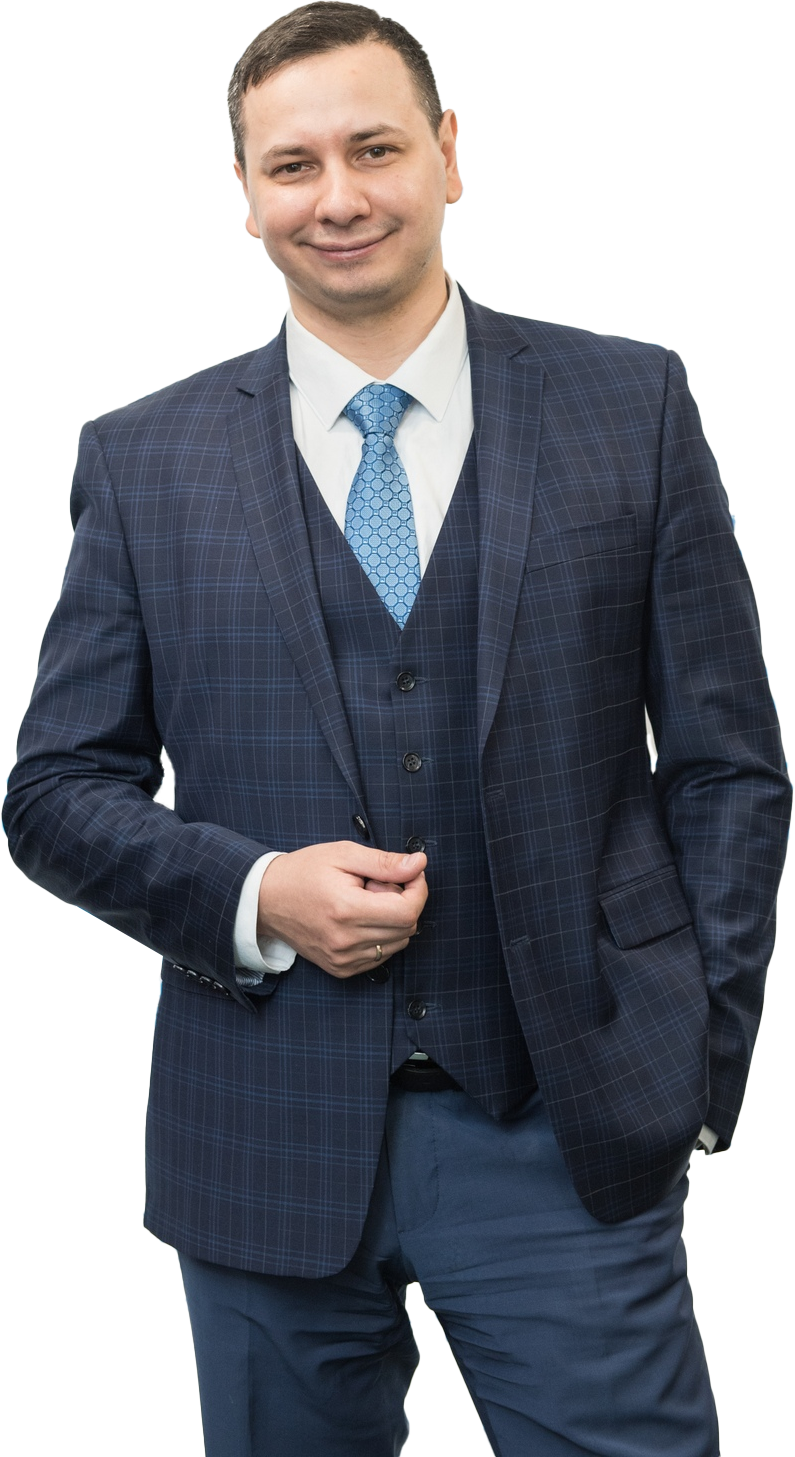 МЕНЯ ЗОВУТПРОСКУРИН ДЕНИС
Руководитель отдела продаж компании INTEC
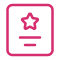 Опыт работы в маркетинге 11 лет
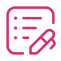 Запущено более 1000 проектов
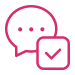 [Speaker Notes: - Повышением эффективности работы соиудников,]
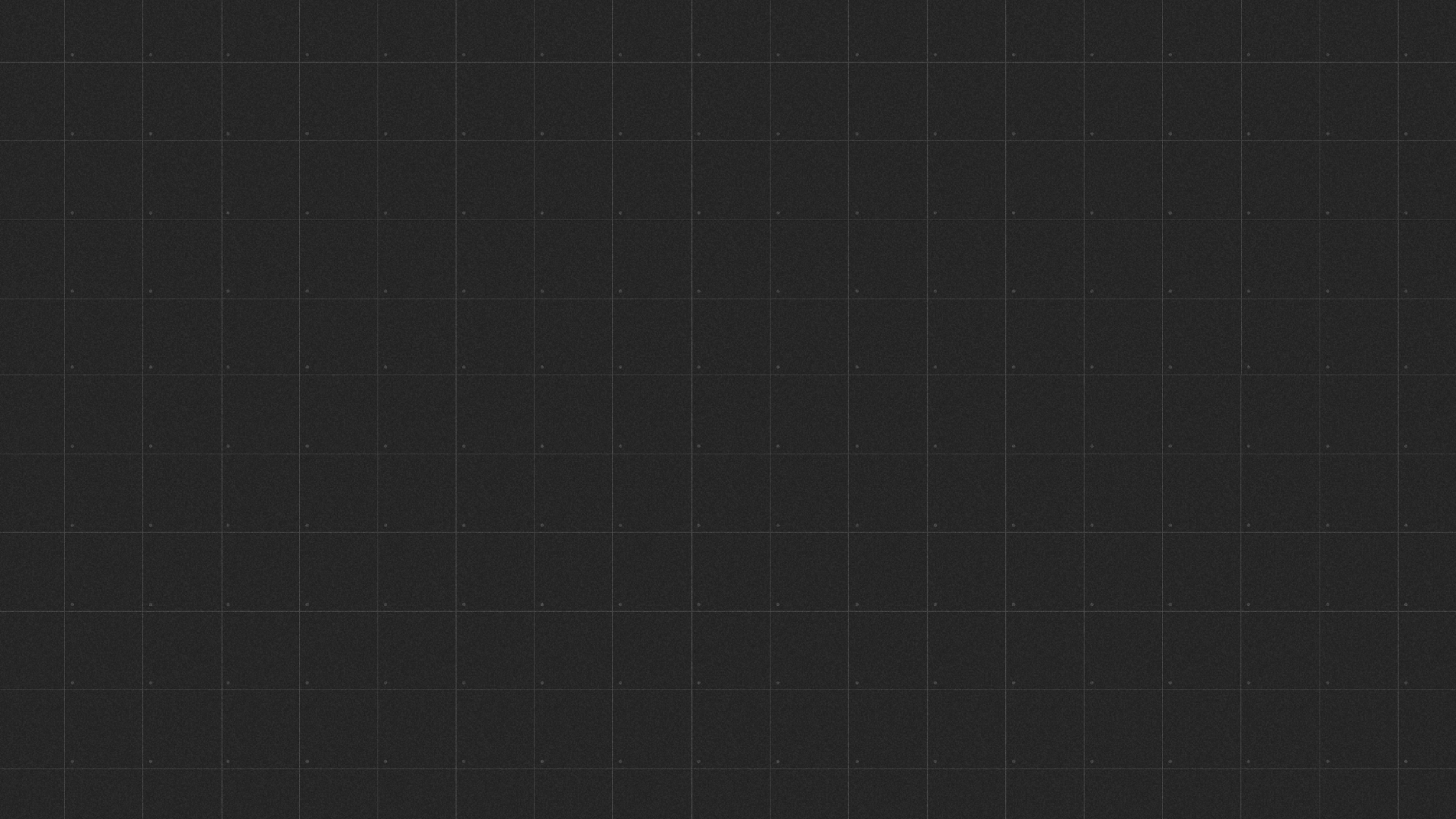 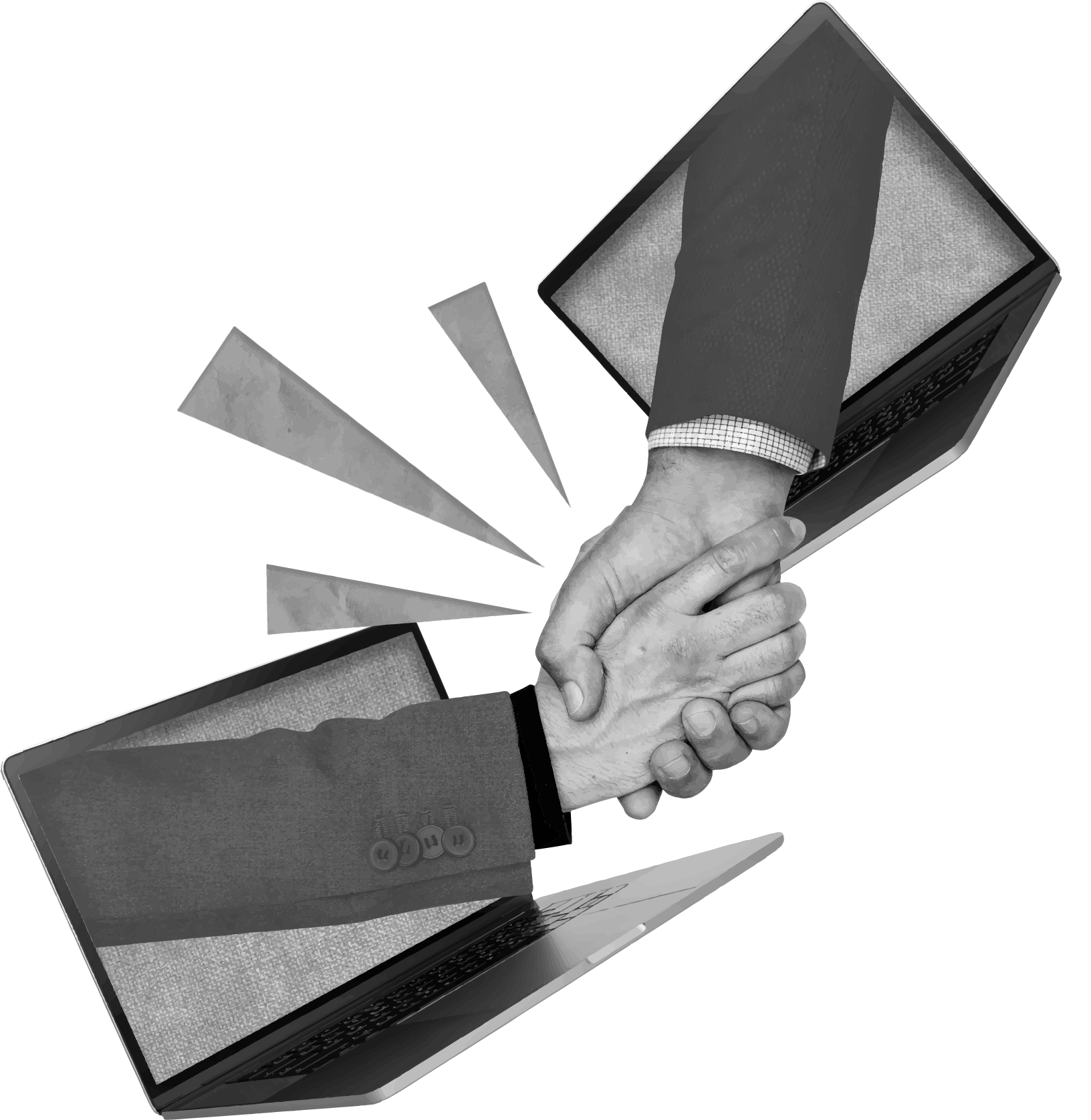 О НАС
Работаем более 16 лет в области разработки сайтов и интернет-маркетинга
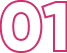 16 ЛЕТ
РЕШЕНИЯ
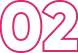 Более 50 специалистов в штате
1C-BITRIX
Входим в топ-3 разработчиков на 1C-Bitrix
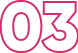 Можем выполнить задачу любой сложности комплексно
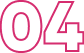 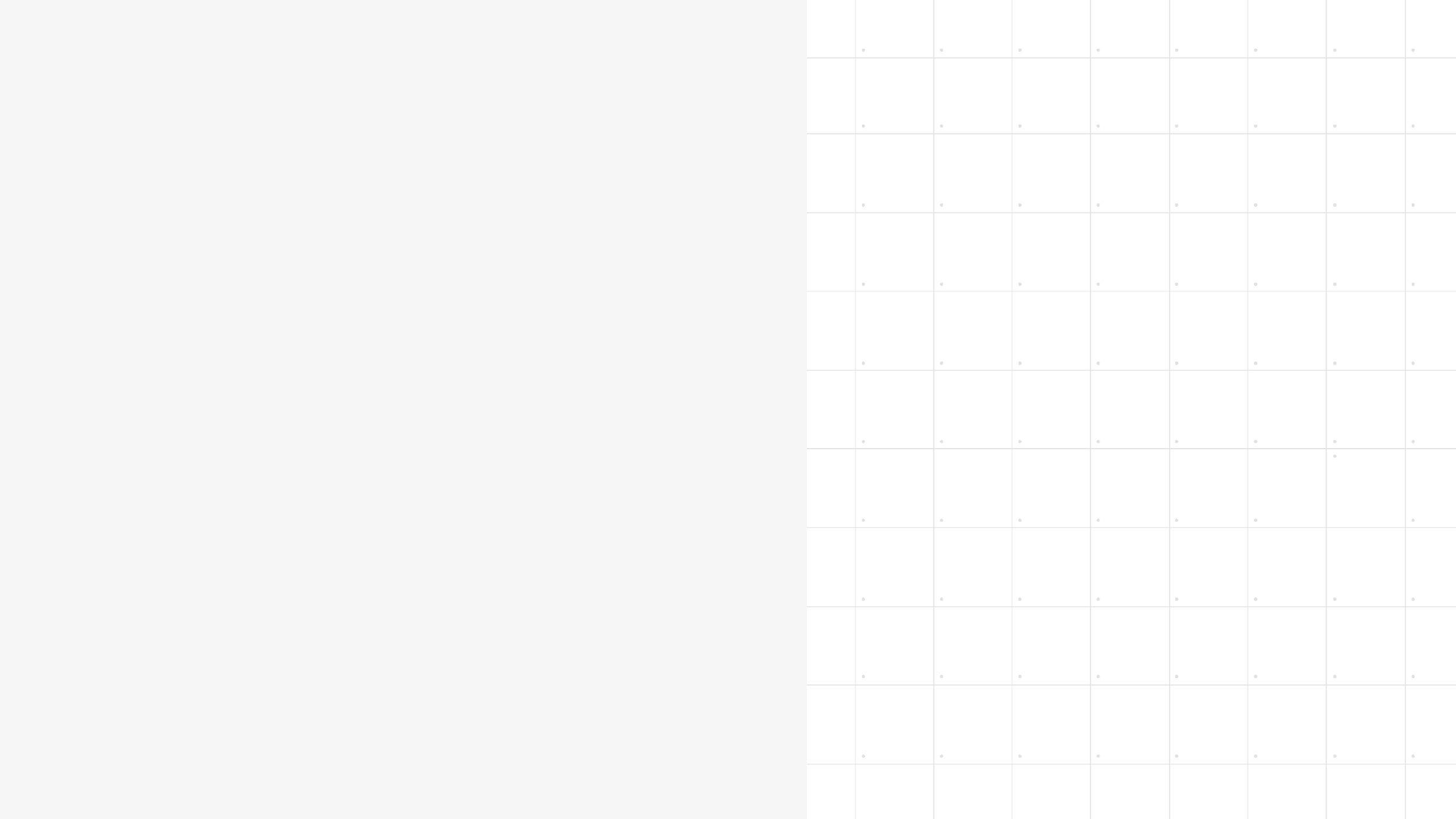 РАБОТАЕМ С B2B
Глубоко погружаемся в бизнес клиента
Делаем комплексные стратегии 
Иначе ничего не получится. 
( тяп ляп накидать сайт уже не выйдет )
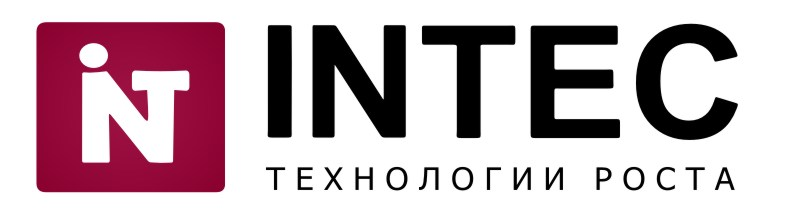 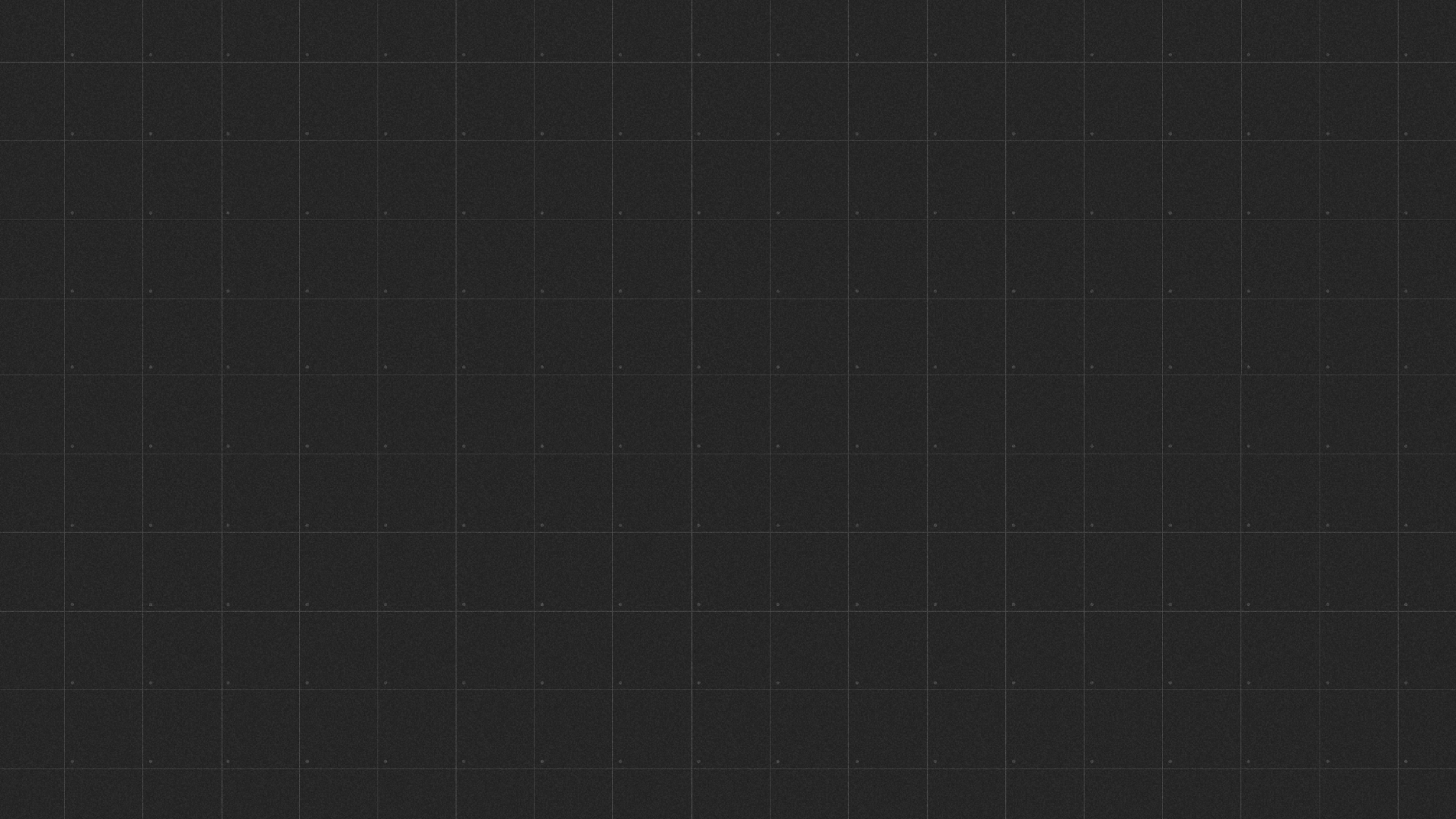 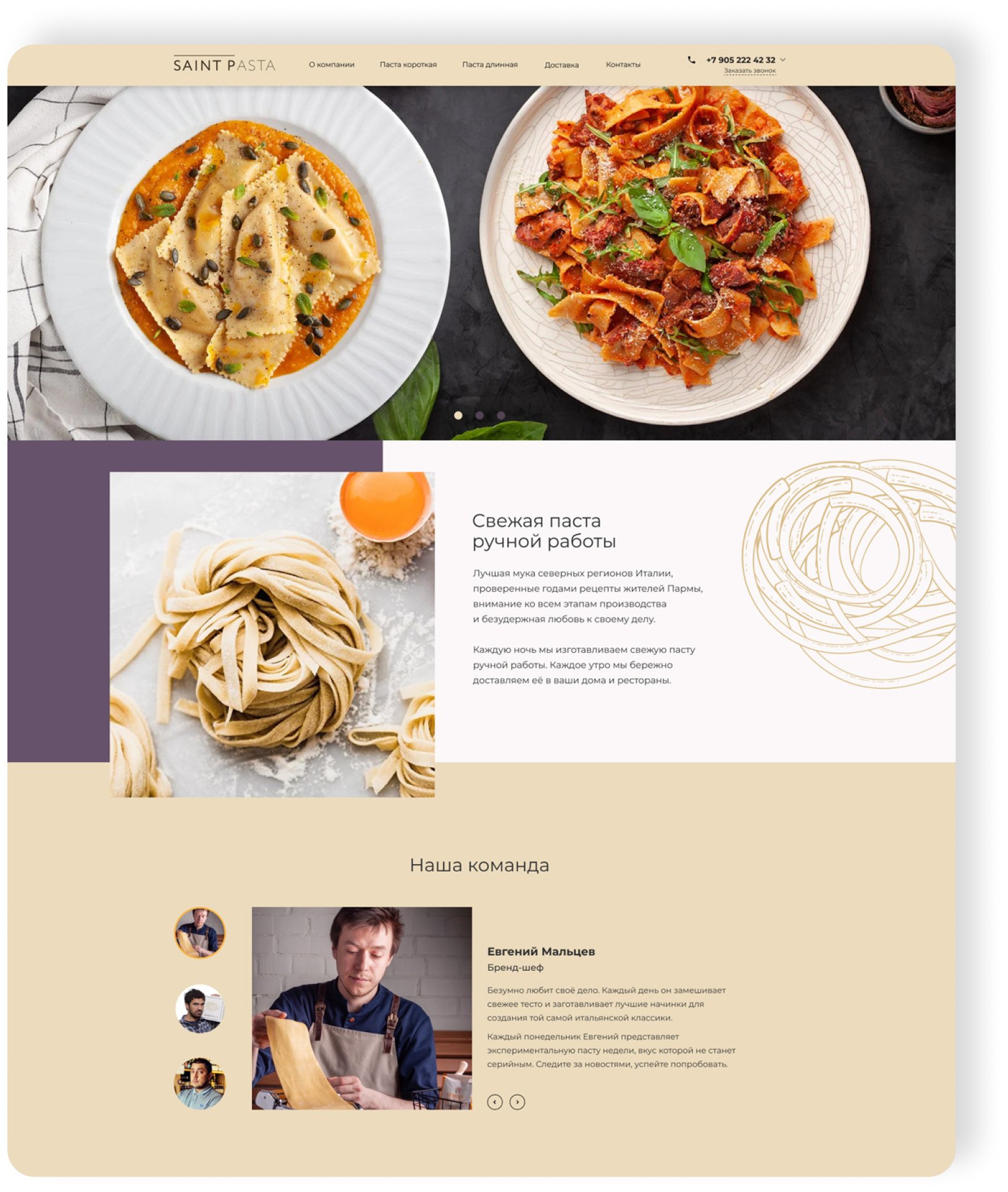 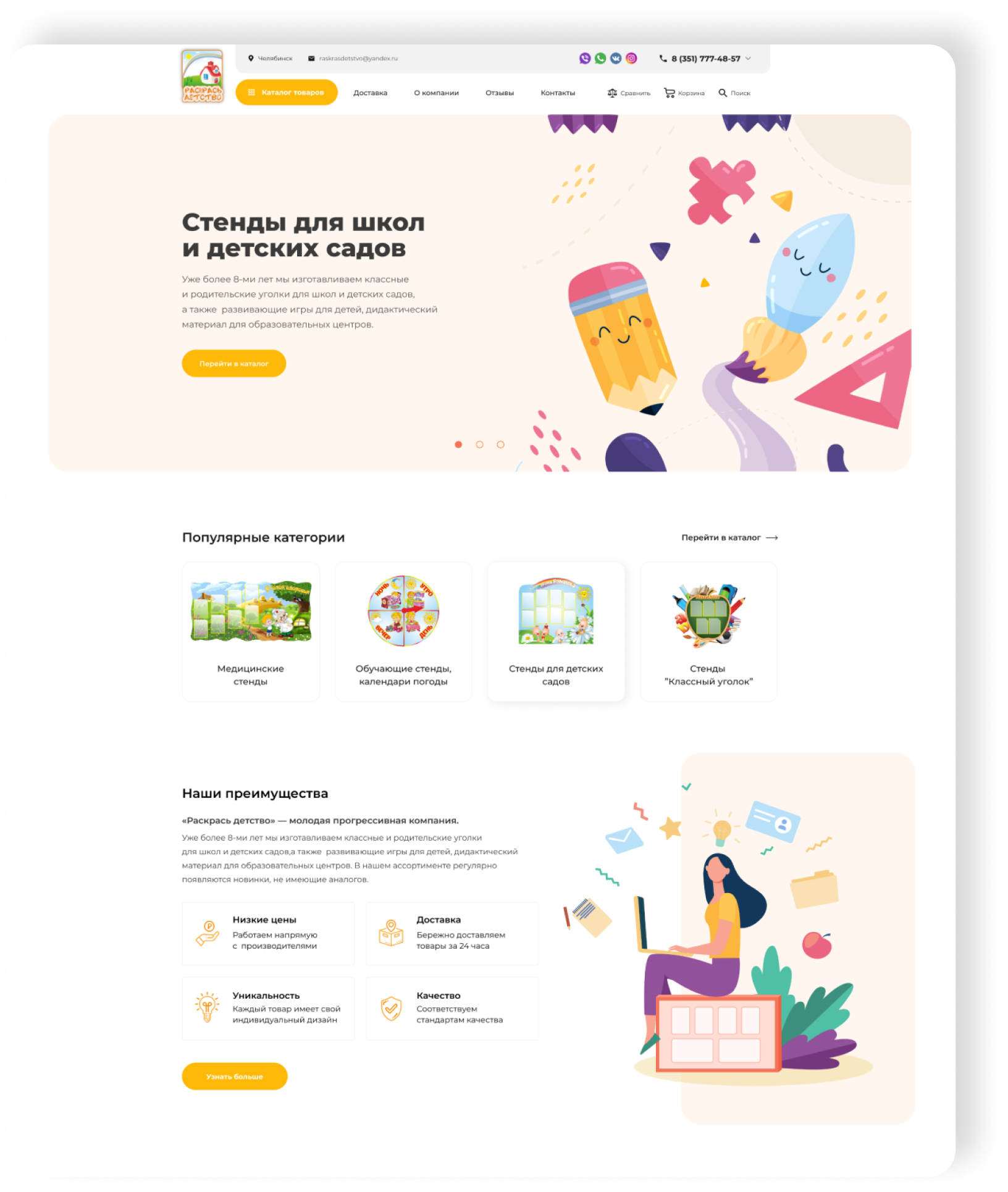 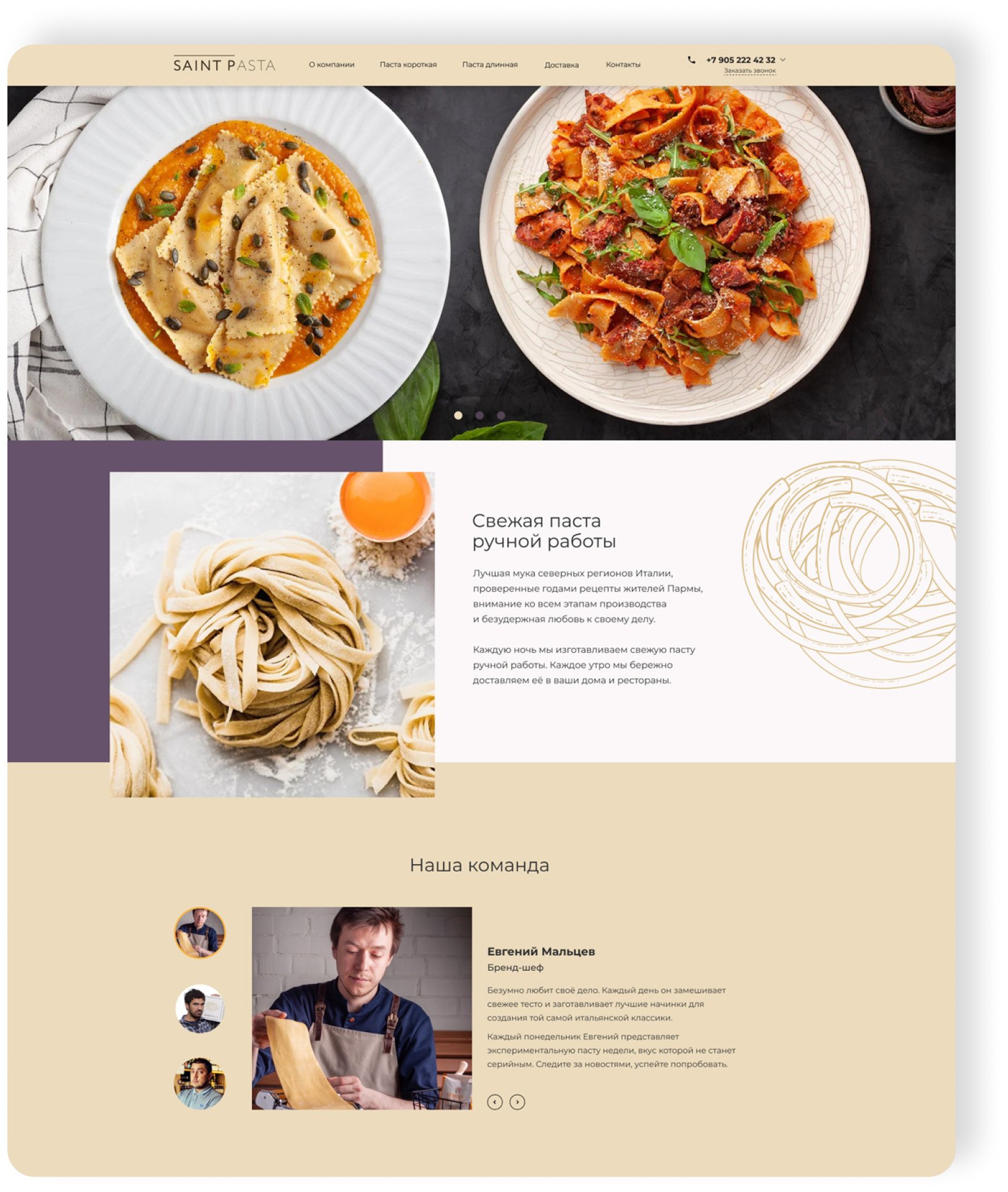 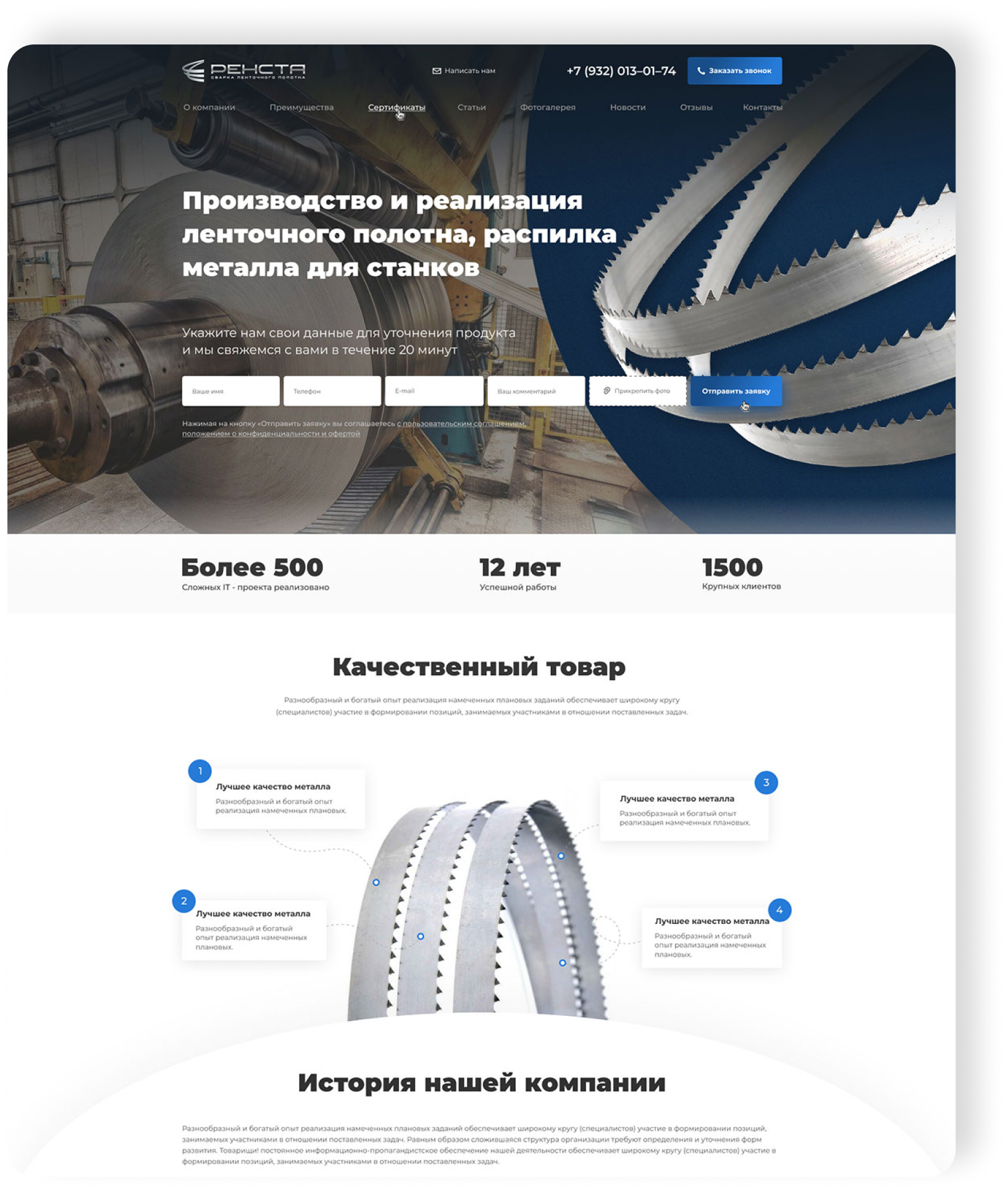 У НАС ЕСТЬ КЕЙСОВАЯ СТРАНИЧКА
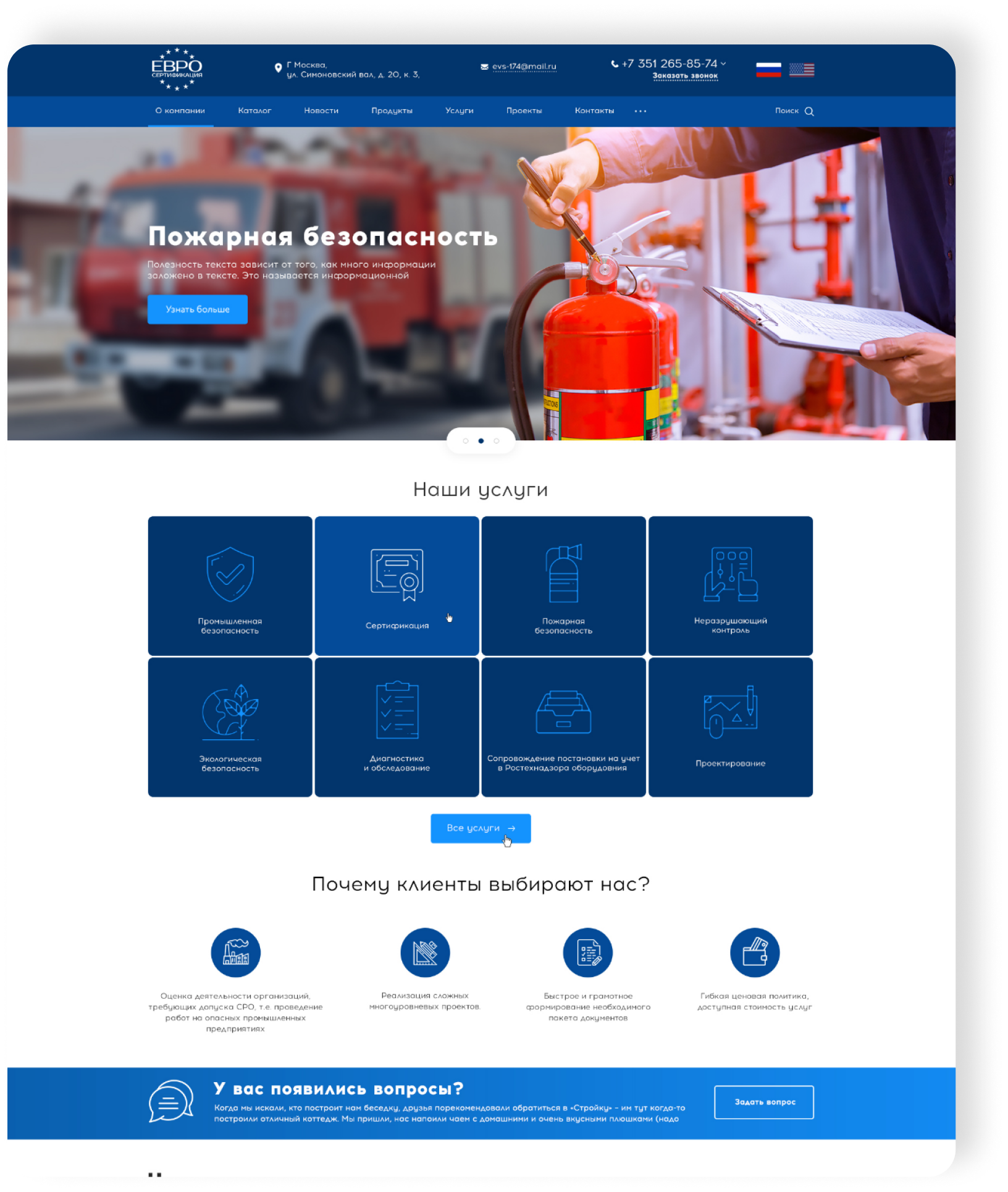 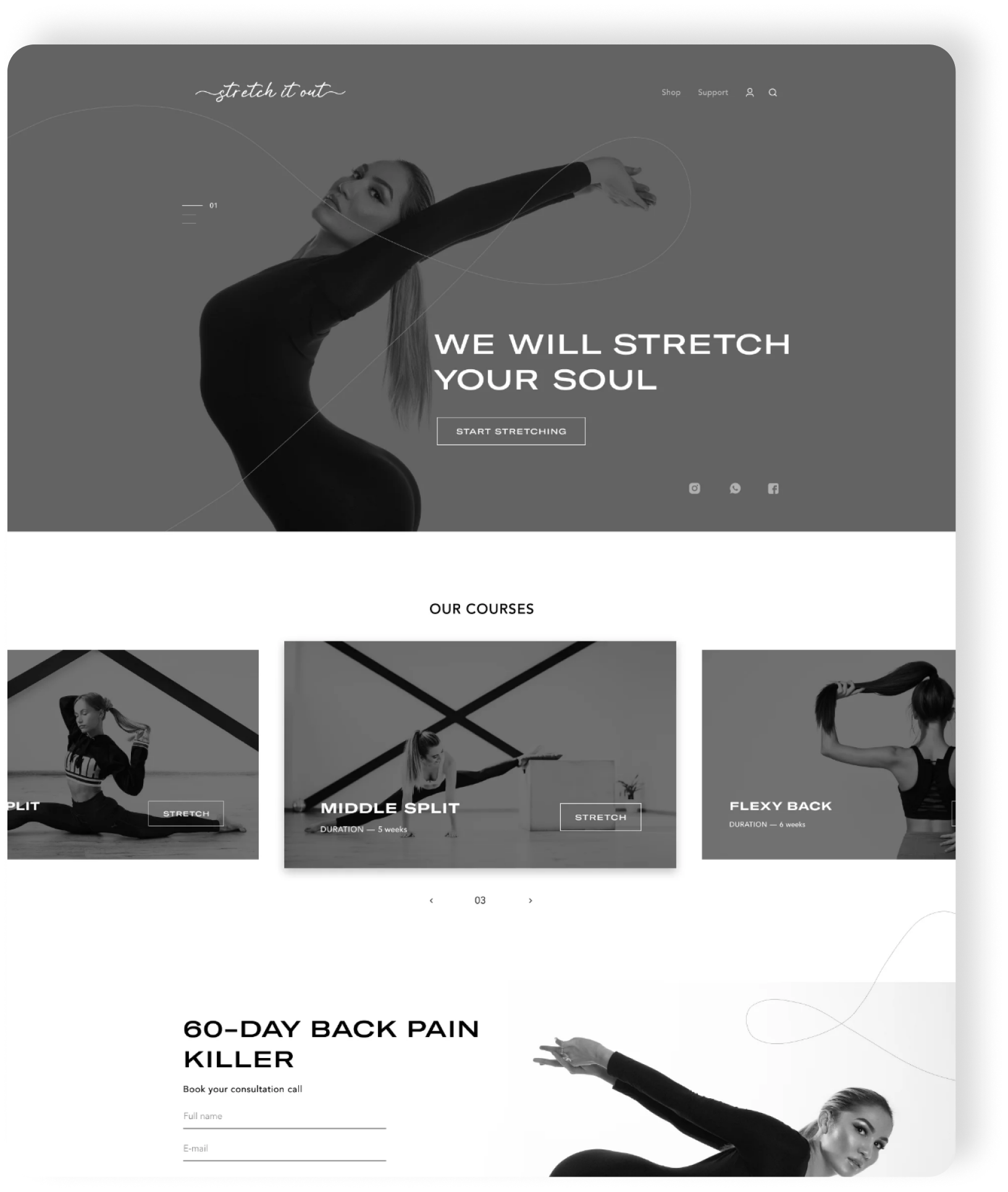 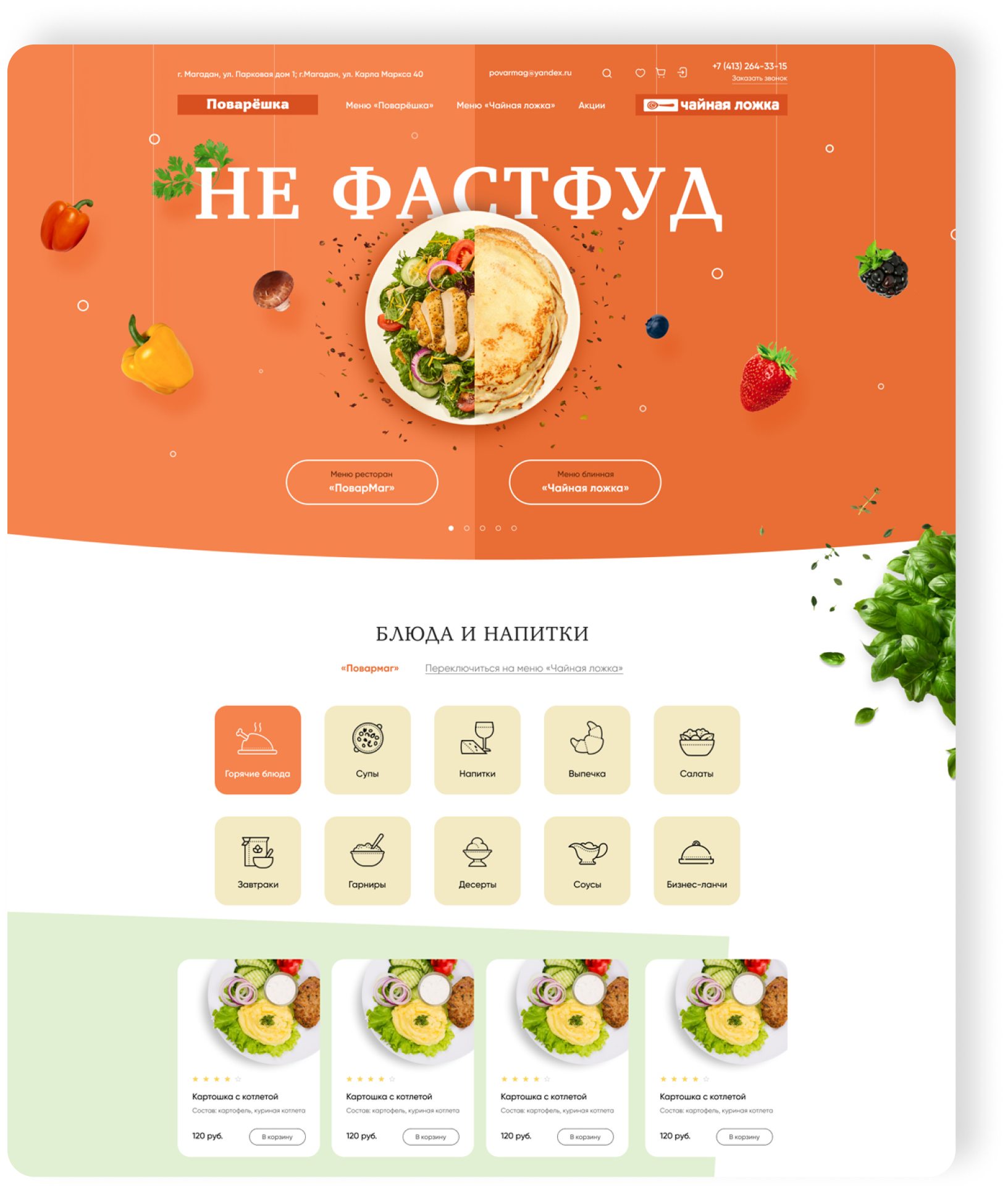 БОЛЬШОЕ КОЛИЧЕСТВО ВЫПОЛНЕННЫХ ПРОЕКТОВ
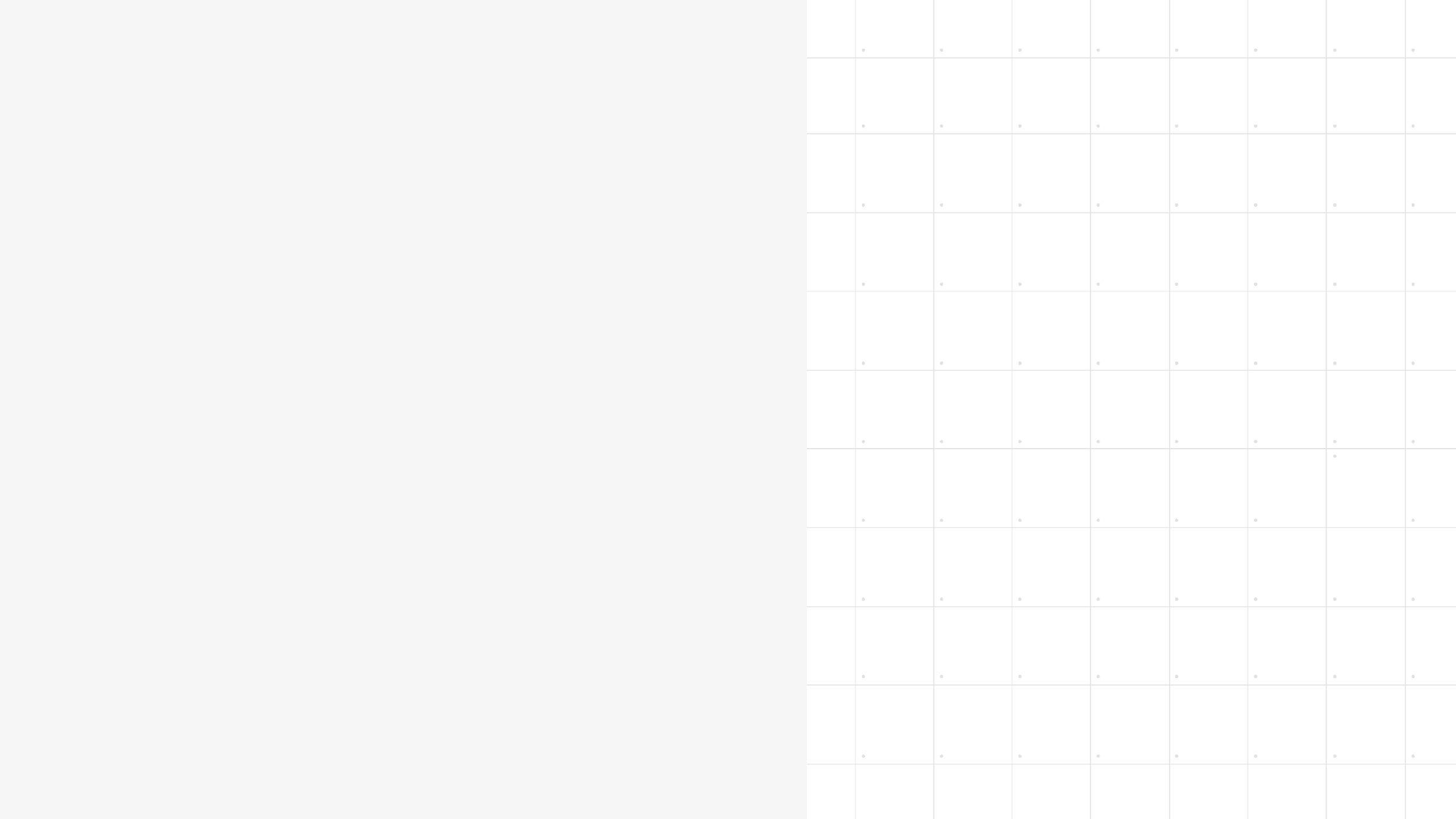 РАБОТАЕМ С B2B
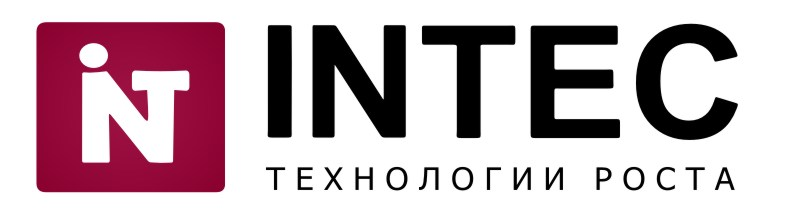 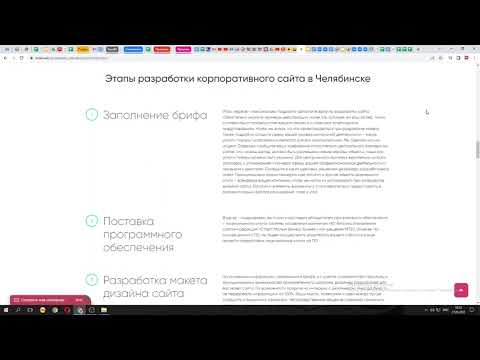 У нас на сайте есть страничка, посвященная разработке сайта 

Описаны 
Этапы
Подход
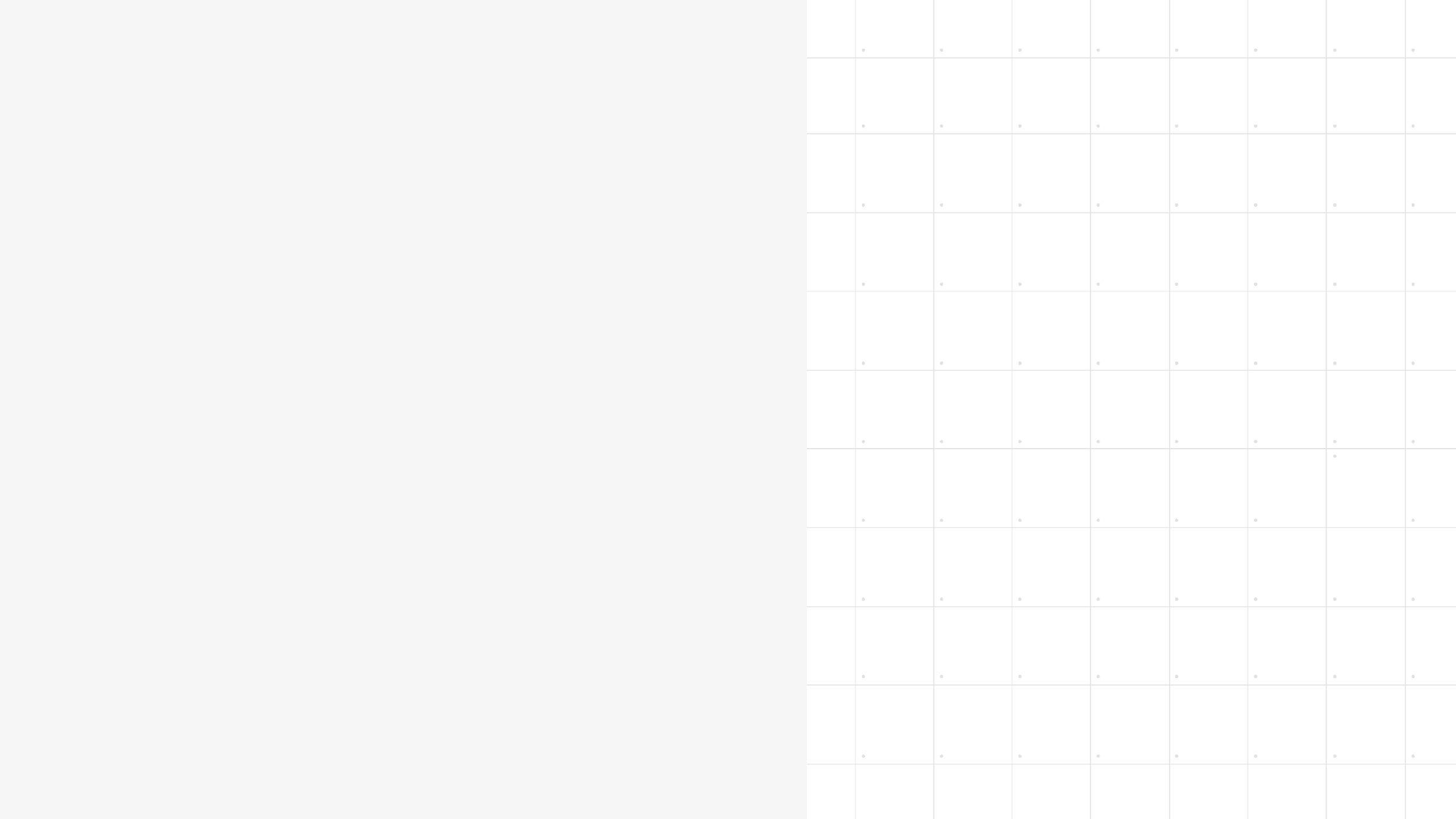 Сделать сайт как можно быстрее,
наплевав на результат

Это не наш путь

НАШИМ КЛИЕНТАМ ЭТО НЕ НУЖНО
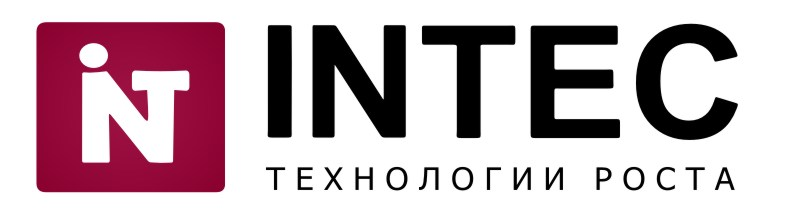 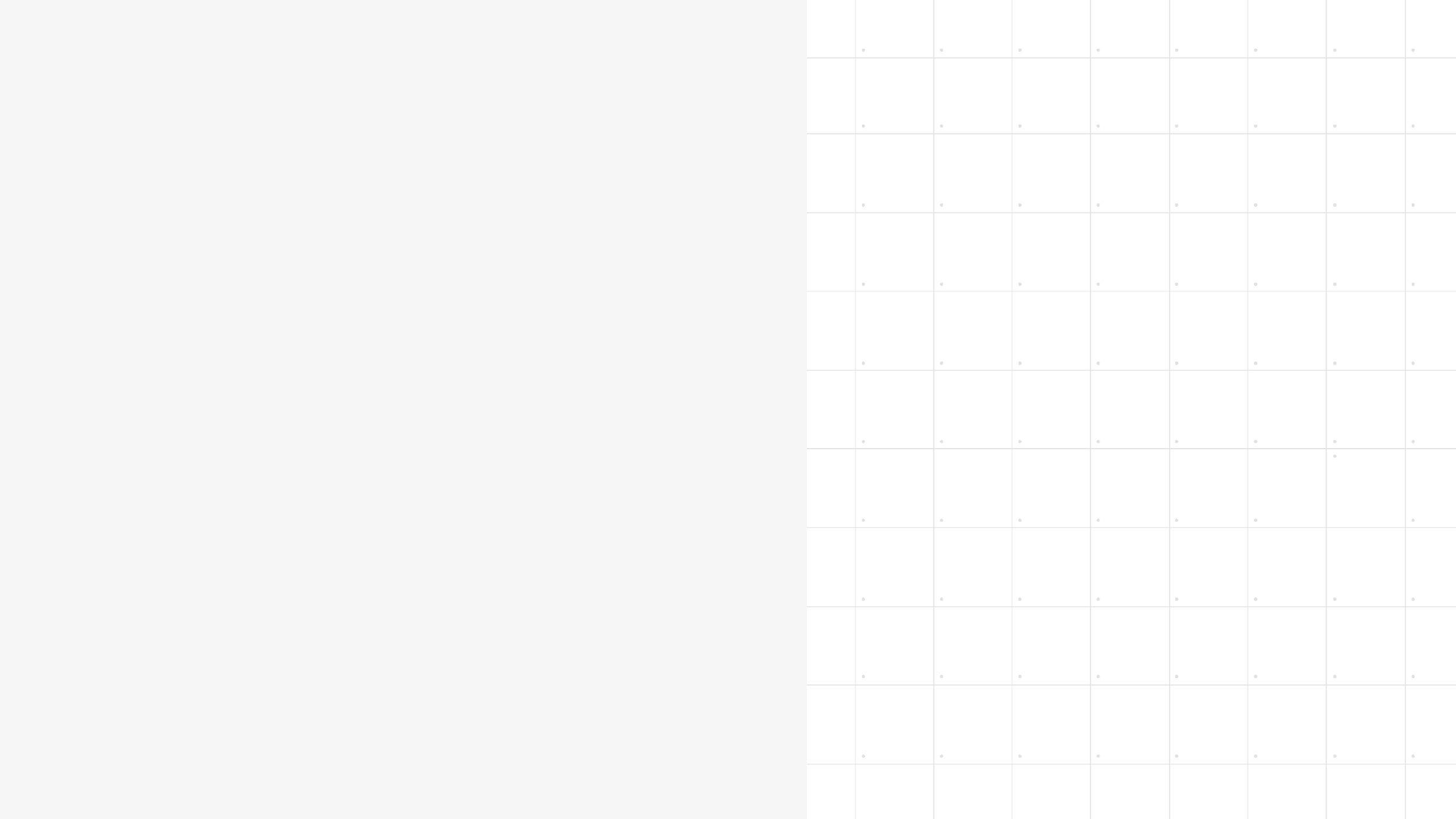 Наша основная идея. 

Сайт Проработан по пути клиента.

Сайт идеальный продавец, на сколько это возможно для сайта.
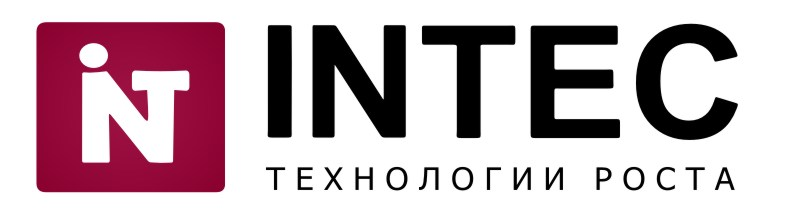 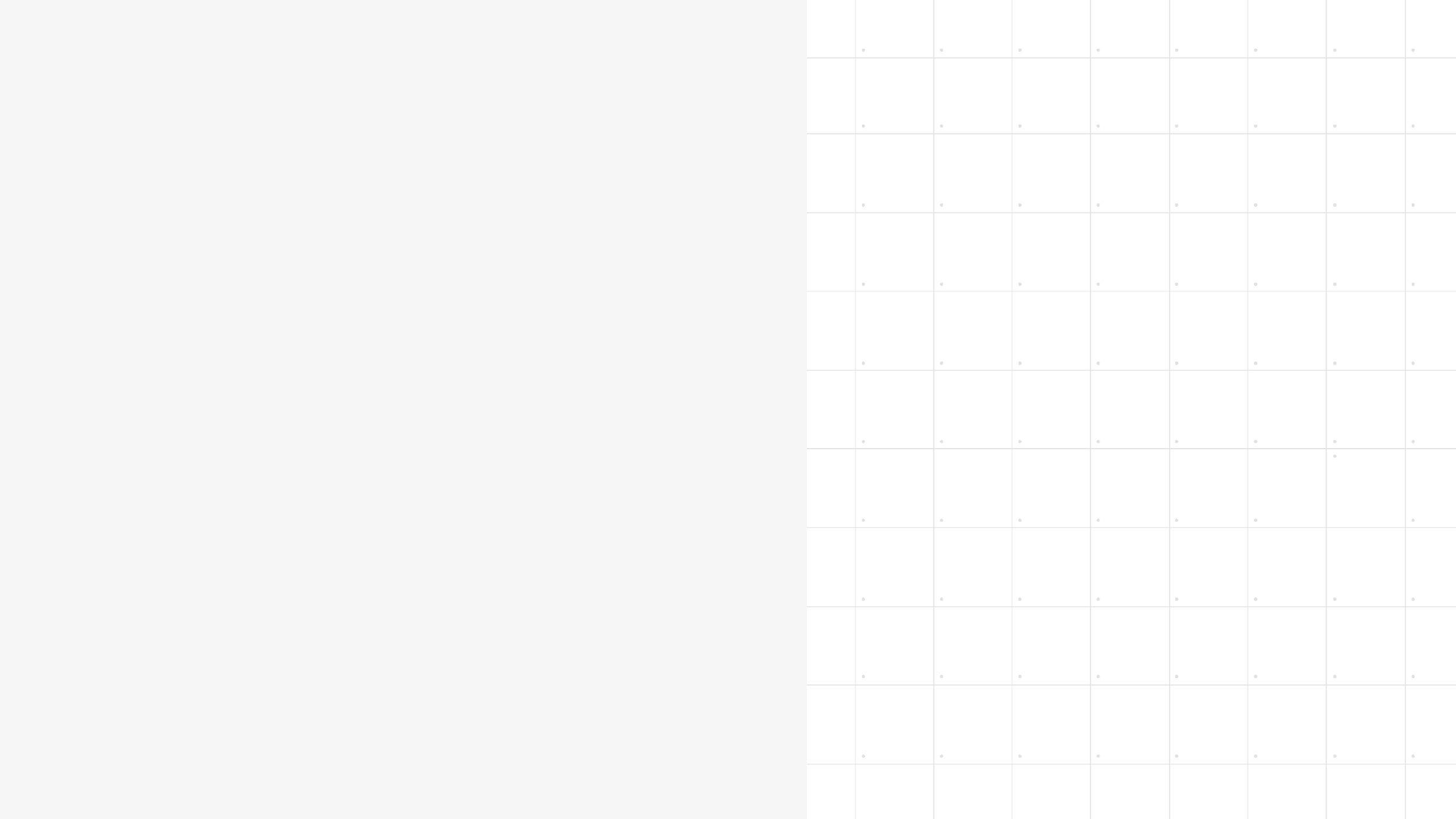 Цель в интернете?? 

Цель всегда только одна. 
Других целей нет. 

Это выручка и деньги !!

Например 
Сейчас 10 000 000
Хотим   20 000 000
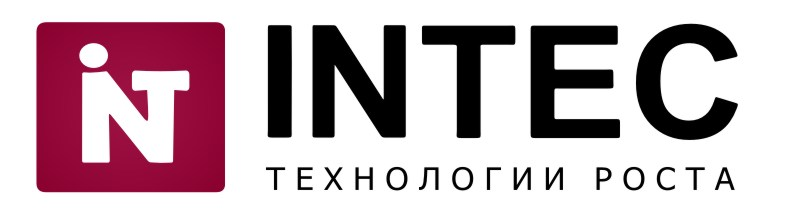 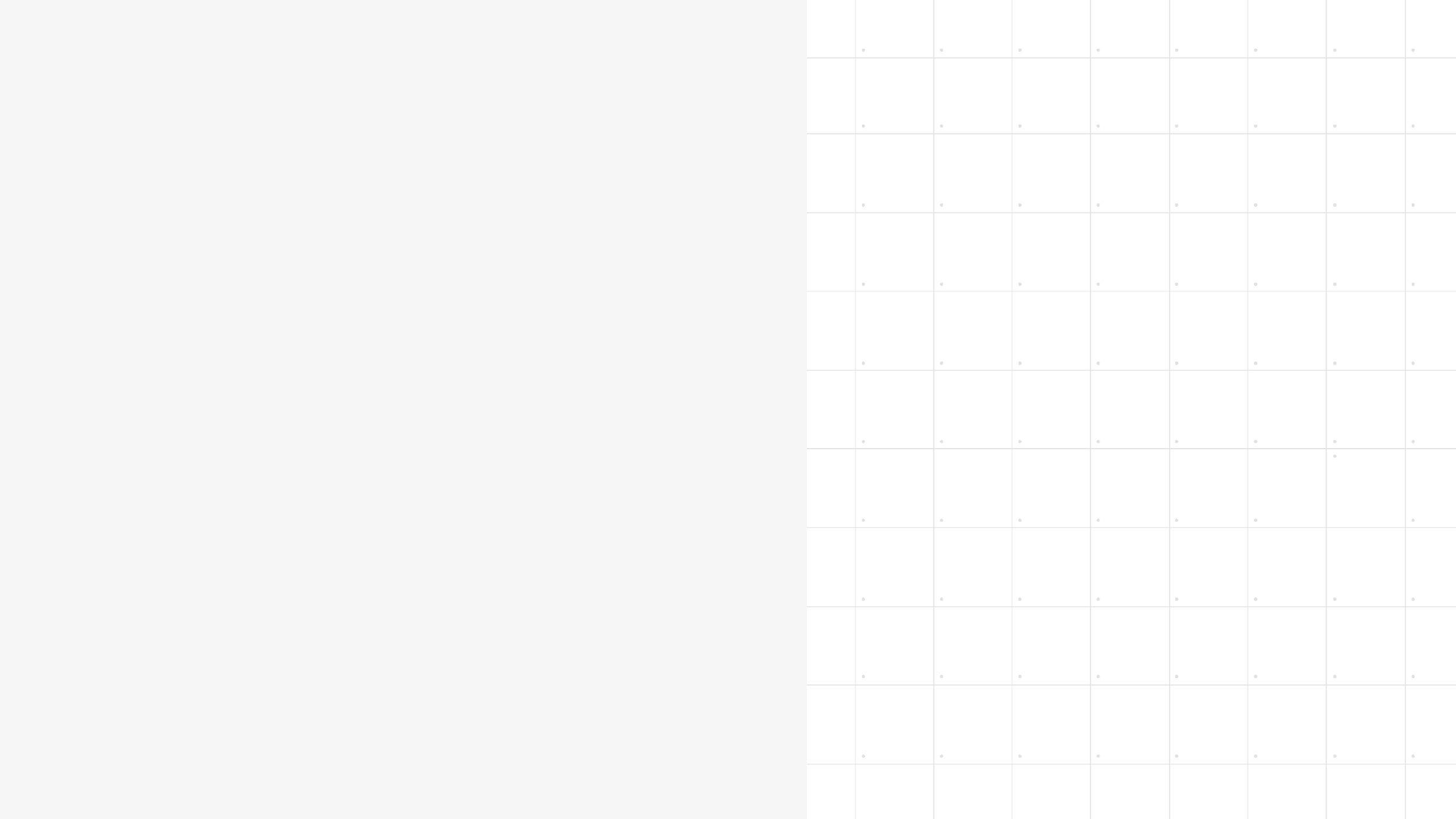 ГЛАВНАЯ ЦЕЛЬ- Увеличить количество заказов “Из интернета”
Трафик (каналы)
=
ПРИБЫЛЬ
+
Конверсия
Сайт
Разработка
Аналитика
SEO
Контекст
Контент-маркетинг
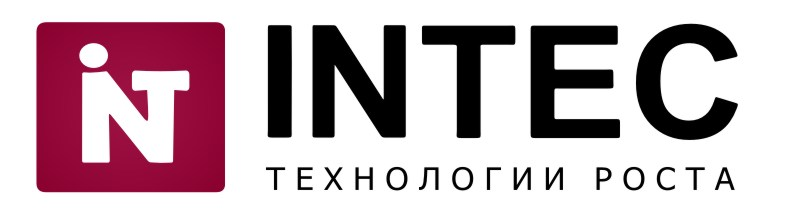 Без трафика не будет заказов
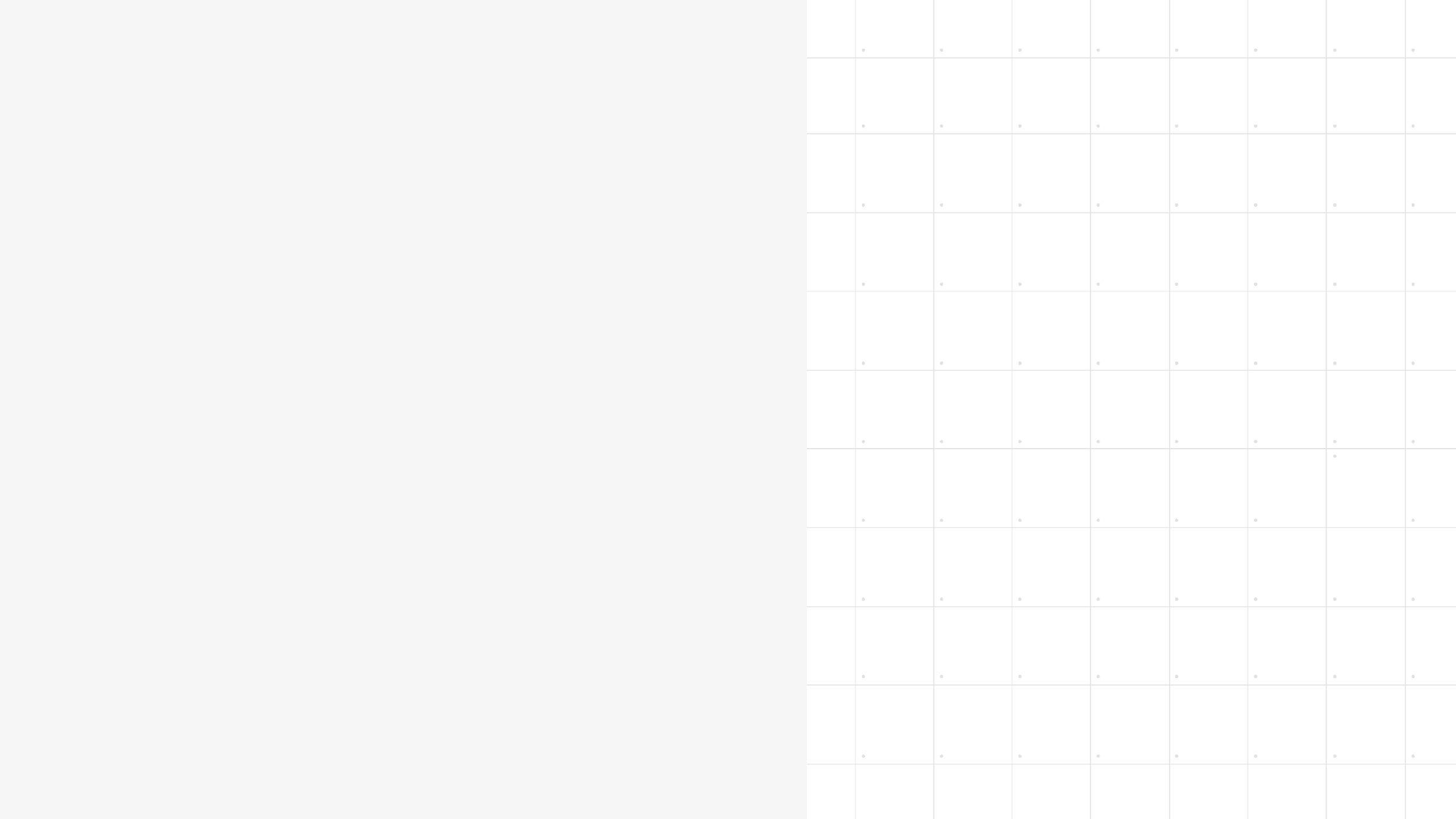 САМЫЙ ПЛОХОЙ ПОДХОД

Одна студия занимается разработкой сайта 
Другая студия занимается трафиком
Третья студия занимается его сопровождением и аналитикой

Поэтому для своих клиентов мы все держим в одних руках.
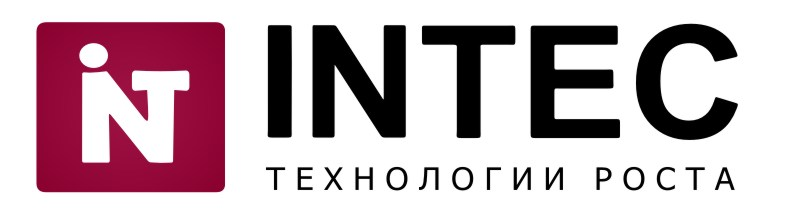 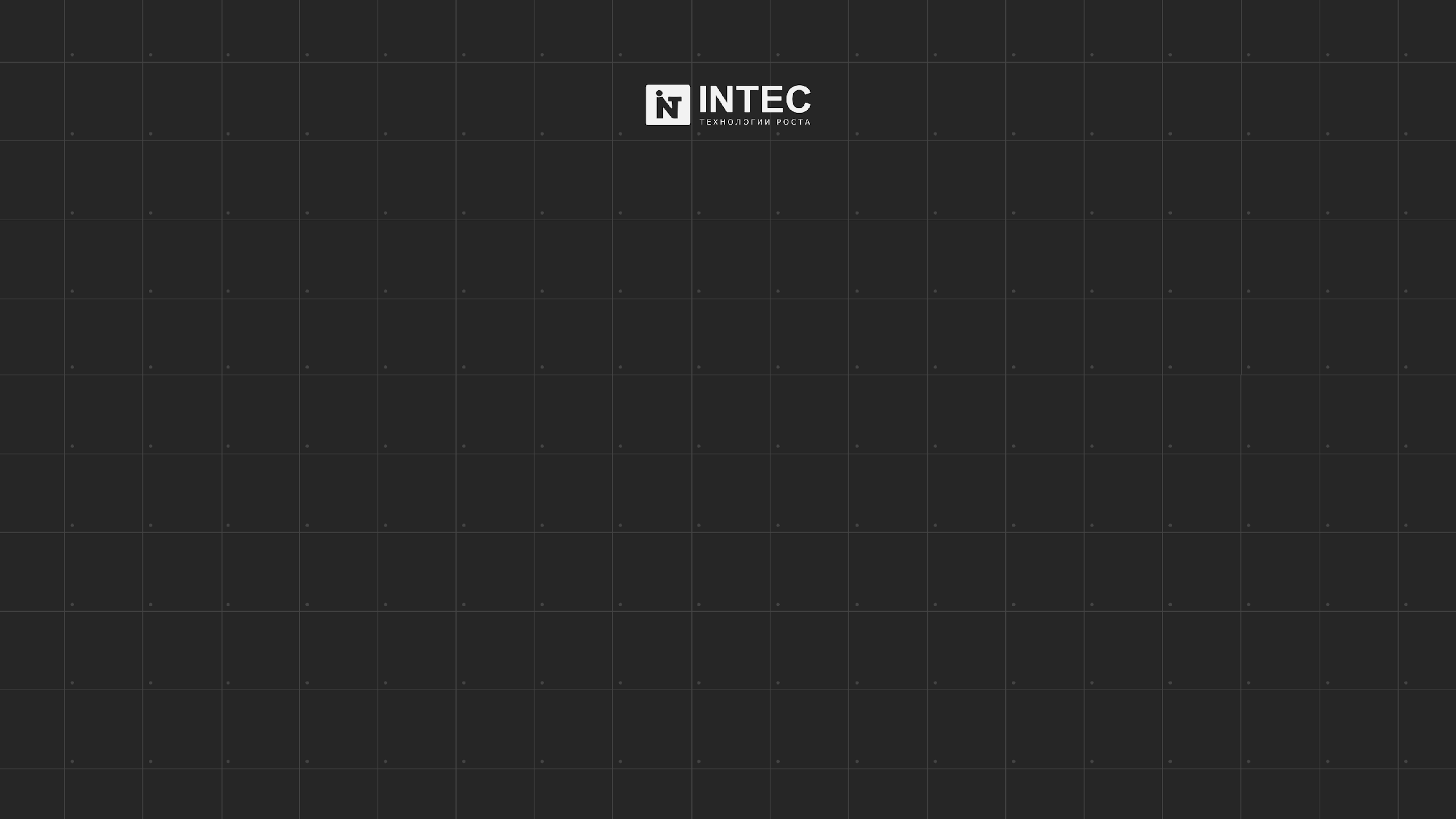 ОЖИДАНИЕ КЛИЕНТА
2.Запускаем на него рекламу контекст
Делаем сайт
3. Получаем деньги
ТАКОЙ ПОДХОД НЕ РАБОТАЕТ
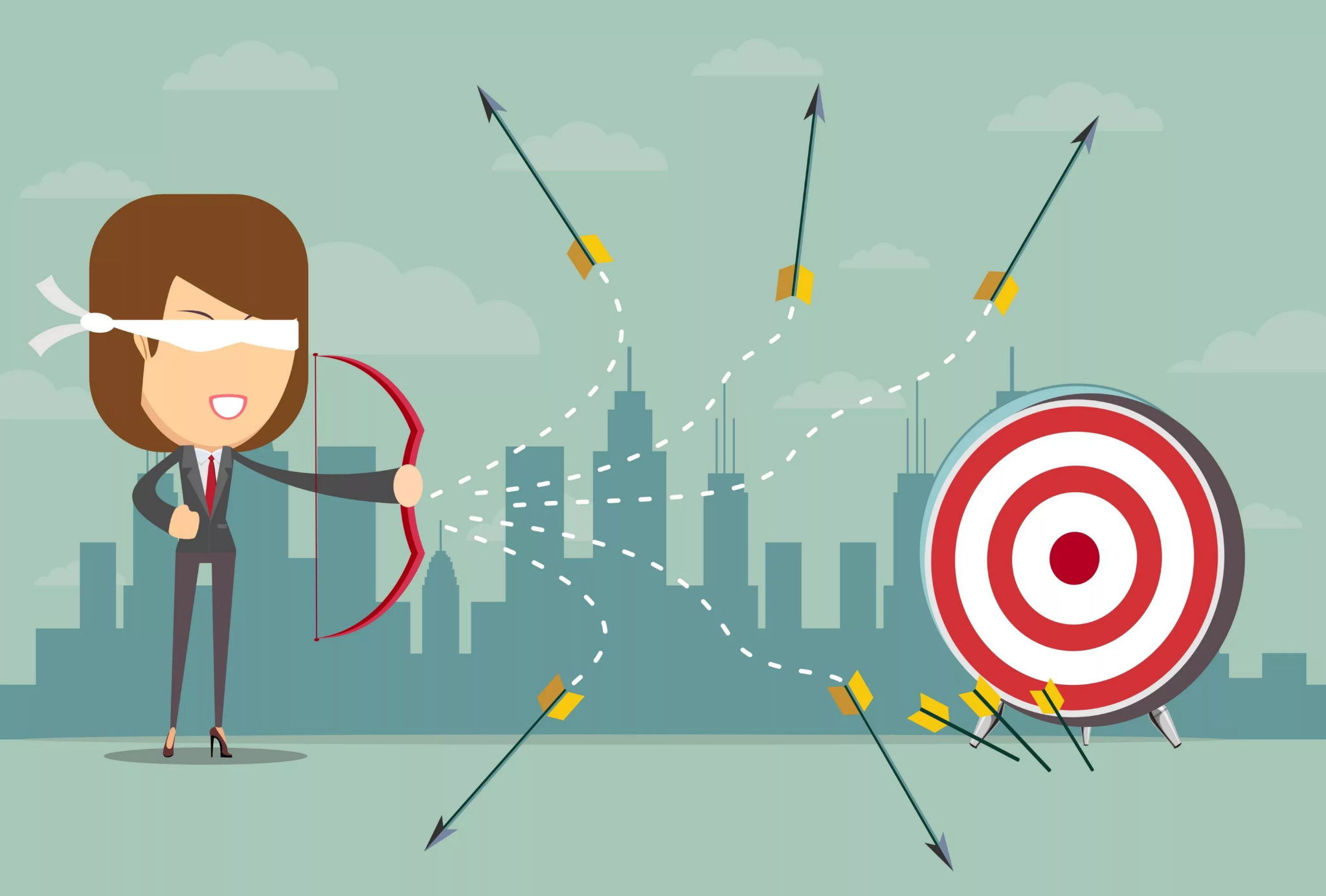 SEO
КОНТЕКСТ
ТАРГЕТИНГ
КЛИЕНТ
КАК ОБЫЧНО ПРЕДСТАВЛЯЮТ СЕБЕ ЗАЯВКИ
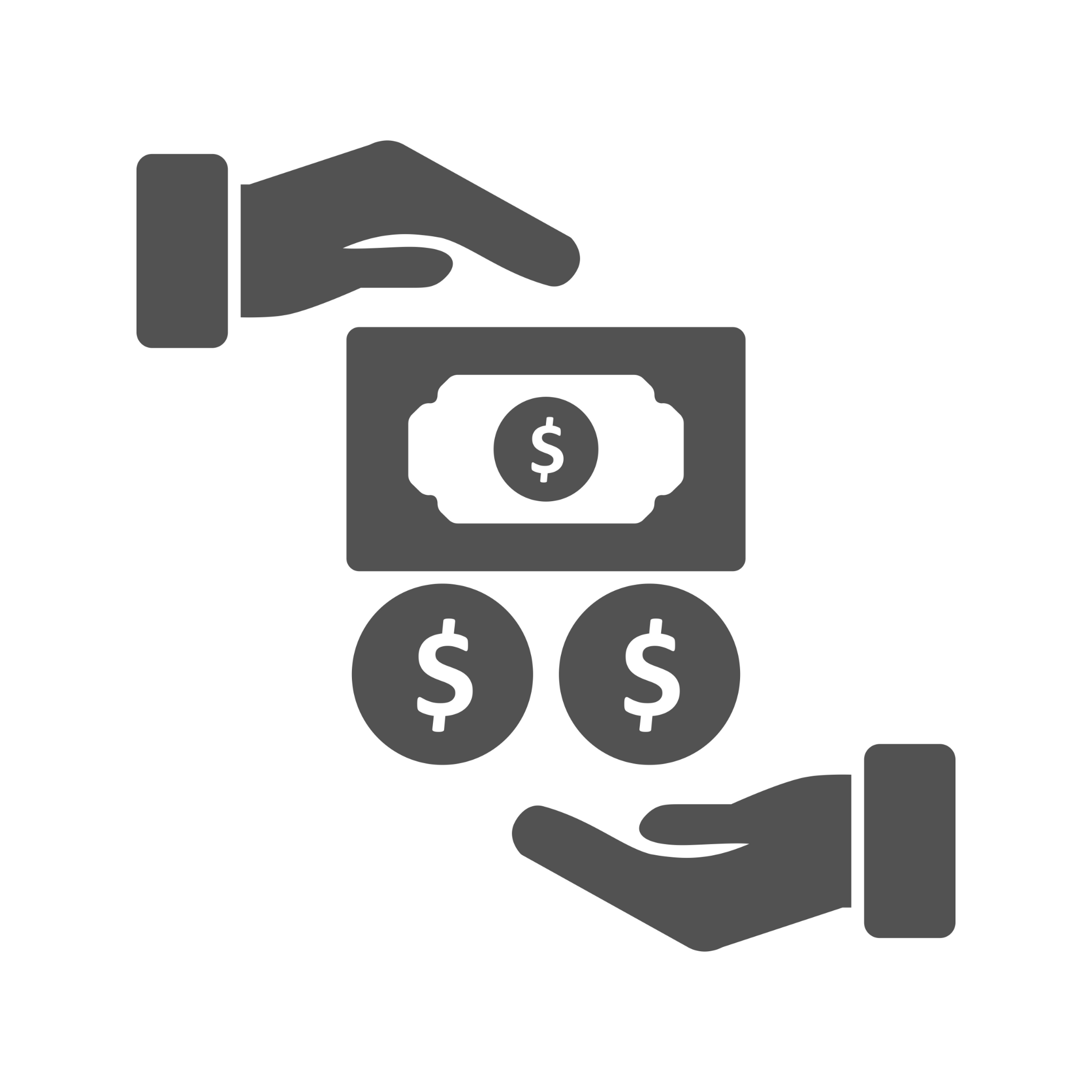 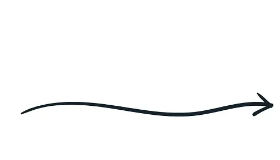 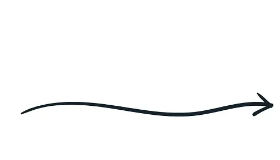 1.Реклама в интернете
2. Посещение 
сайта
ЧТО ПРОИСХОДИТ В РЕАЛЬНОЙ ЖИЗНИ
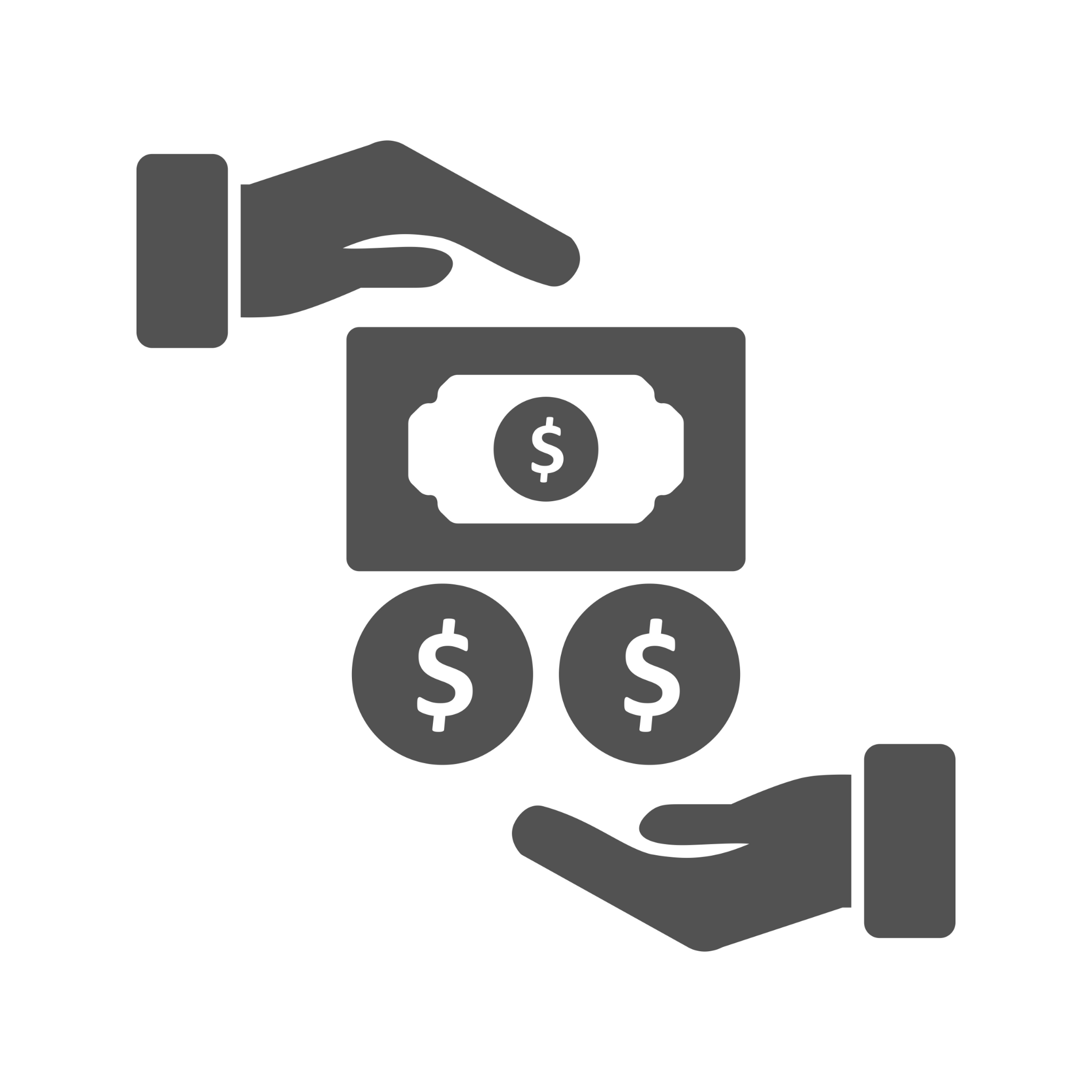 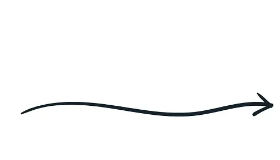 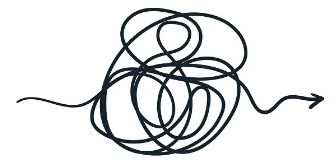 1.Реклама в интернете
2. Посещение 
сайта
Несколько раз зашел к вам на сайт
Сходил к конкурентам
Почитал аналитические статьи
Посмотрел обзоры
Снова пришел к вам на сайт

И ТОЛЬКО ТОГДА! СОВЕРШИЛ ПОКУПКУ
АБСОЛЮТНОЕ БОЛЬШИНСТВО ПОСЕТИТЕЛЕЙ САЙТА НИЧЕГО СРАЗУ НЕ ПОКУПАЮТ
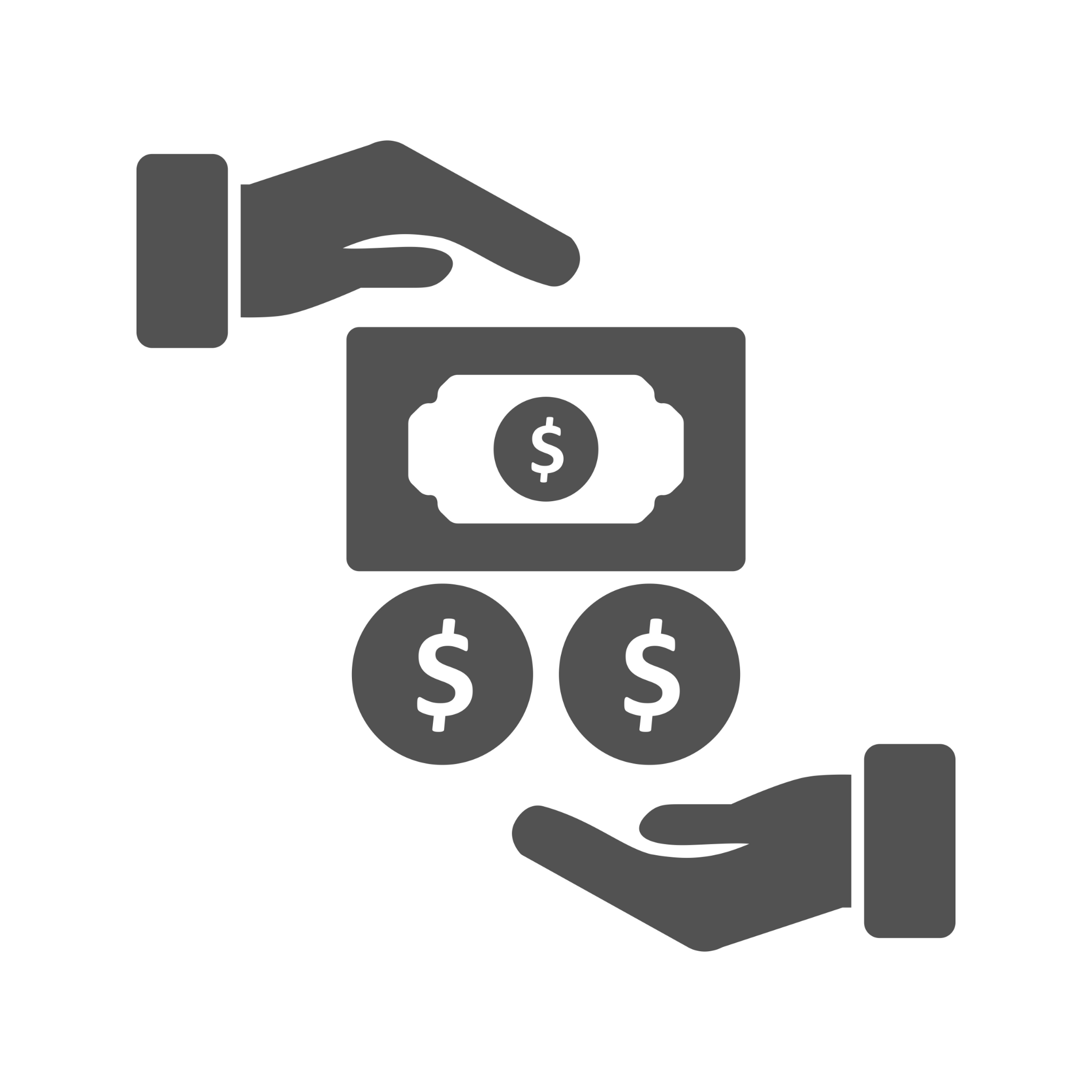 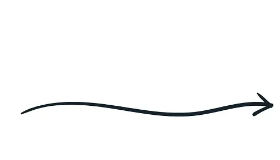 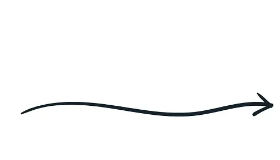 1.Реклама в интернете
2. Посещение 
сайта
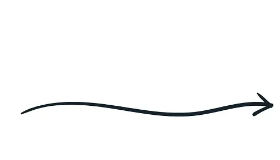 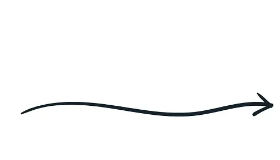 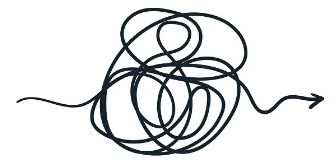 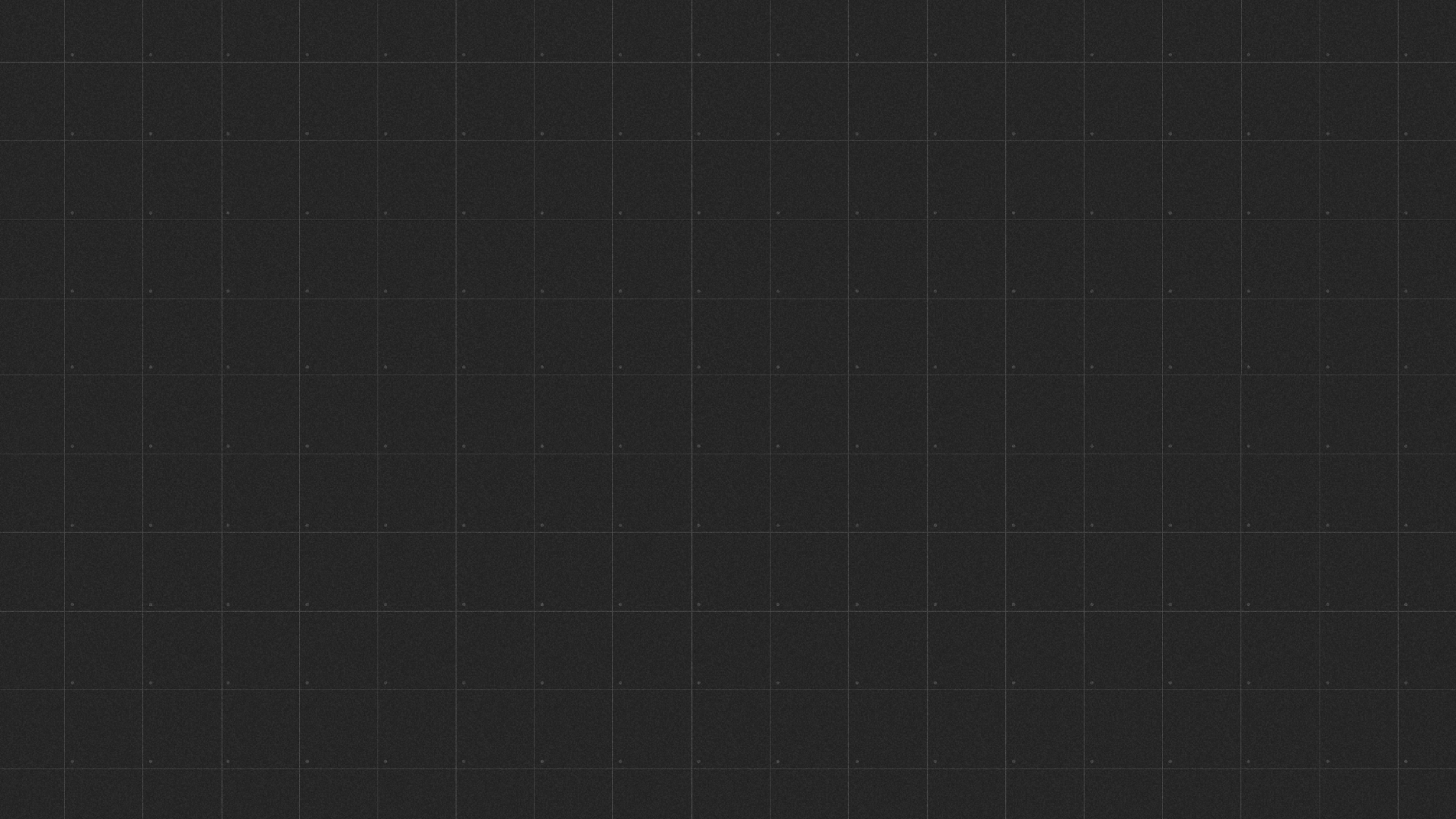 ПРИ СОВЕРШЕНИИ ЛЮБОЙ КОММЕРЧЕСКОЙ СДЕЛКИ
КЛИЕНТ ПРОХОДИТ ОПРЕДЕЛЁННЫЙ ПУТЬ,СОСТОЯЩИЙ ИЗ СТАДИЙ ПРИНЯТИЯ РЕШЕНИЙ.

НУЖНО ПРИВЕСТИ САЙТ В ПОЛНОЕ СООТВЕТСТВИЕ С ОПРЕДЕЛЁННЫМИ СТАДИЯМИ, ЧЕРЕЗ КОТОРЫЕ ПРОХОДИТ КЛИЕНТ.
Возникновение потребностей
2. Поиск 
информации
3. Сравнение 
вариантов
4. Устранение сомнений
5. Покупка
КАСАНИЕ С КЛИЕНТОМ
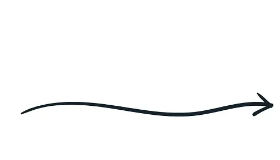 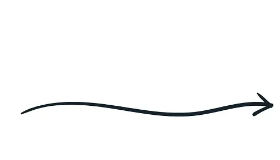 СТРАНИЦА 1
СТРАНИЦА 2
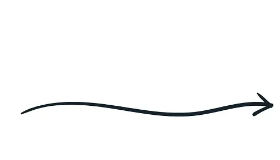 СТРАНИЦА 4
Закрыть все вопросы клиента на 
вашем сайте

Понять все стадии принятия решения клиентом и что нужно показывать клиенту

Проводить клиента по всем стадиям
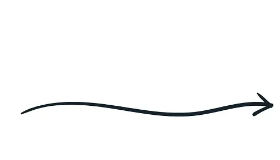 СТРАНИЦА 3
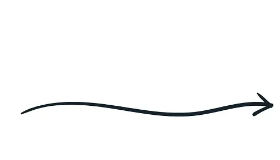 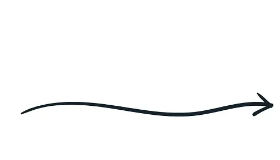 СТРАНИЦА 6
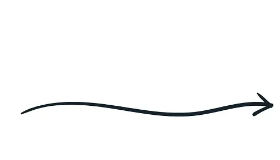 СТРАНИЦА 5
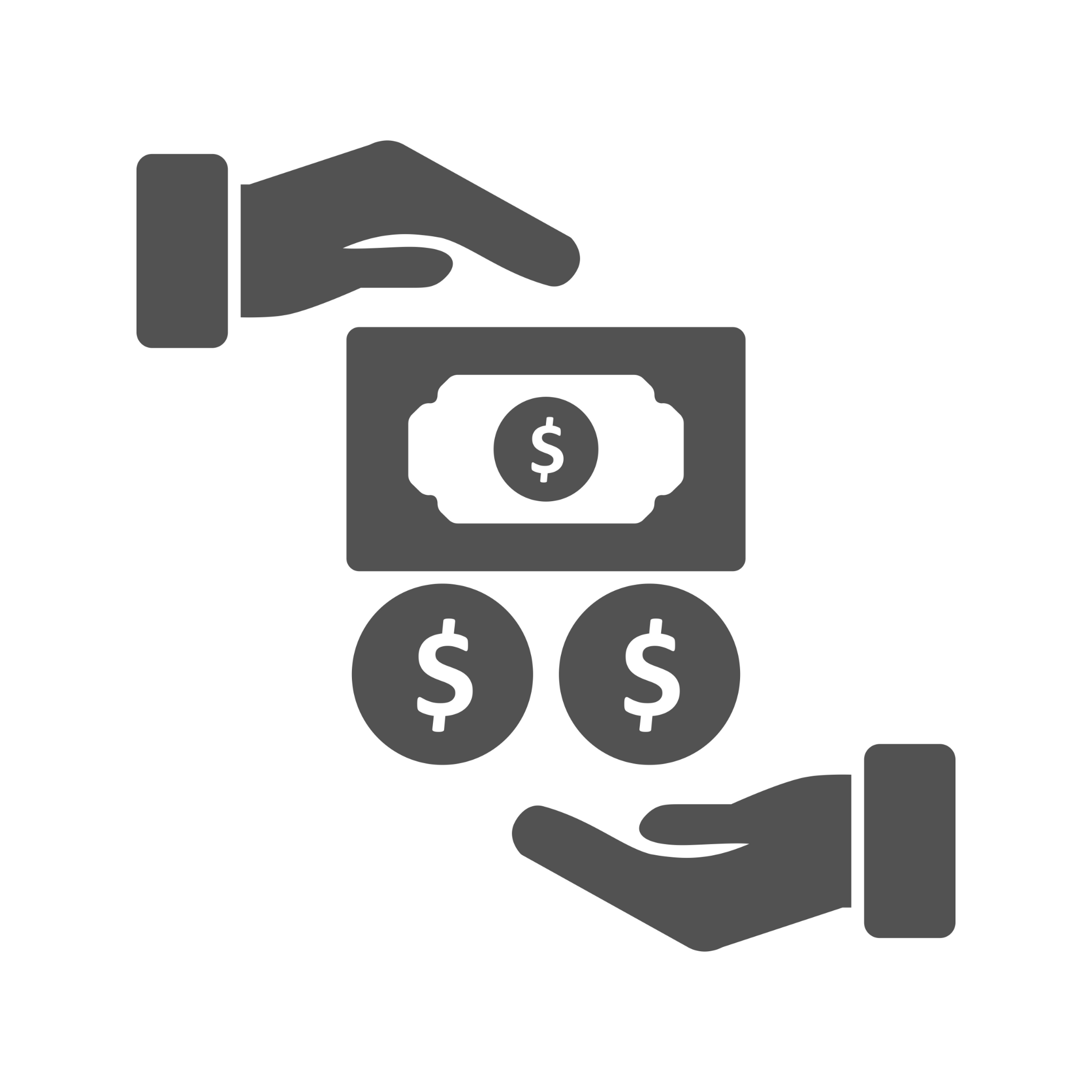 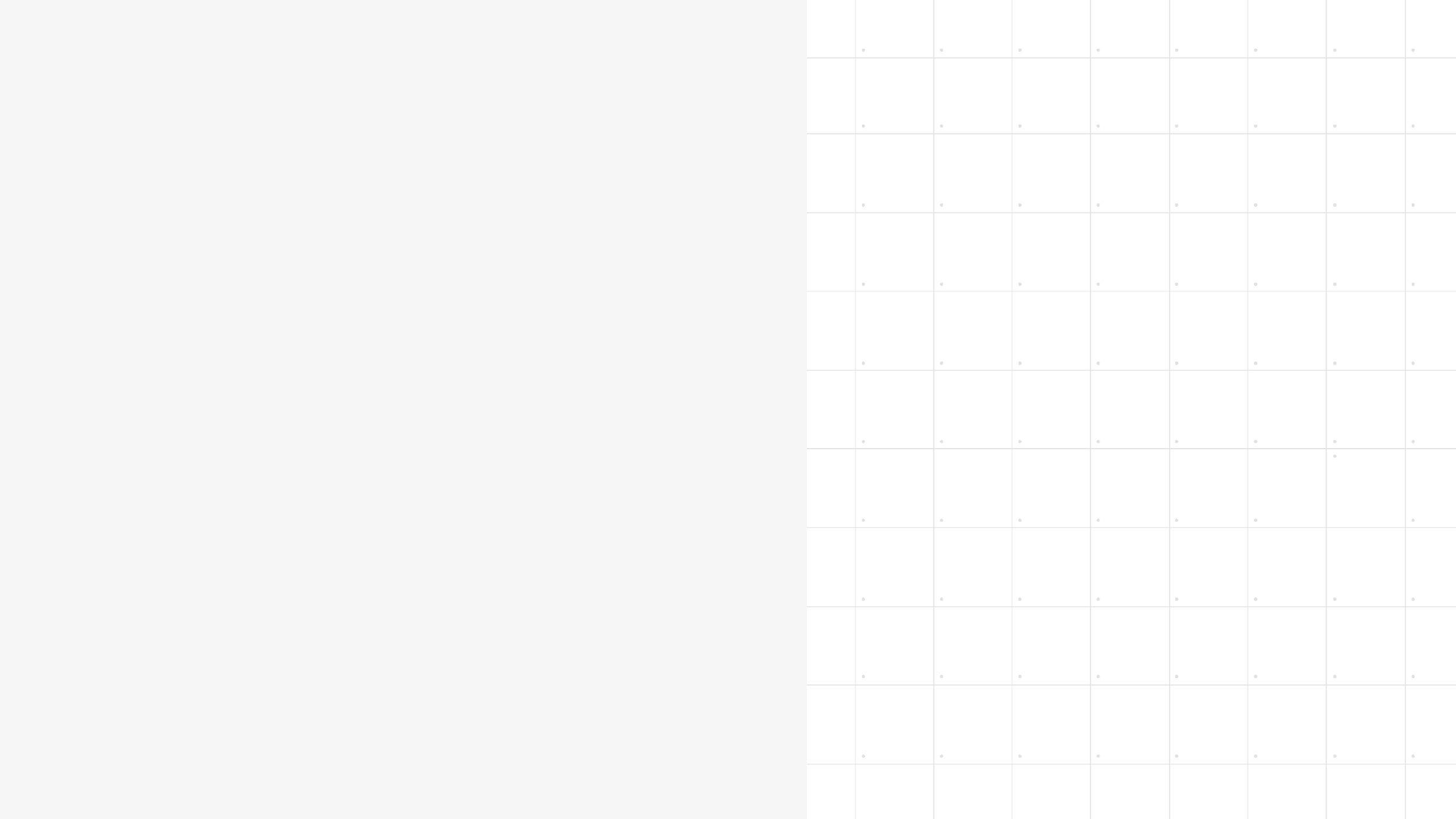 ОСНОВНЫЕ БОЛЕЗНИ КЛИЕНТОВ

Визуал (Дизайн) превосходит бизнес-цели,исследования

В голове такая картинка - Сайт - это и есть наш интернет-маркетинг. От него Зависит всё

Контент сайта- всегда за кадром. Ведь самое главное - это что? Конечно дизайн

Не обращают внимание на внутренние страницы. Важна только главная страницы

Стоимость сайта: Дорого/дешево, а не окупаемость.
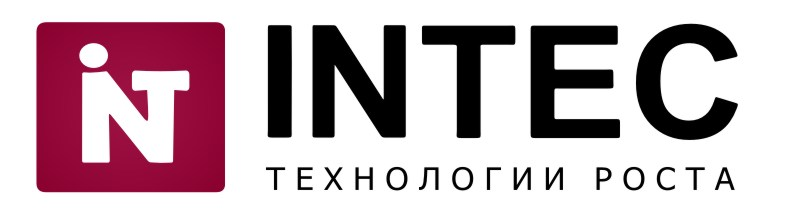 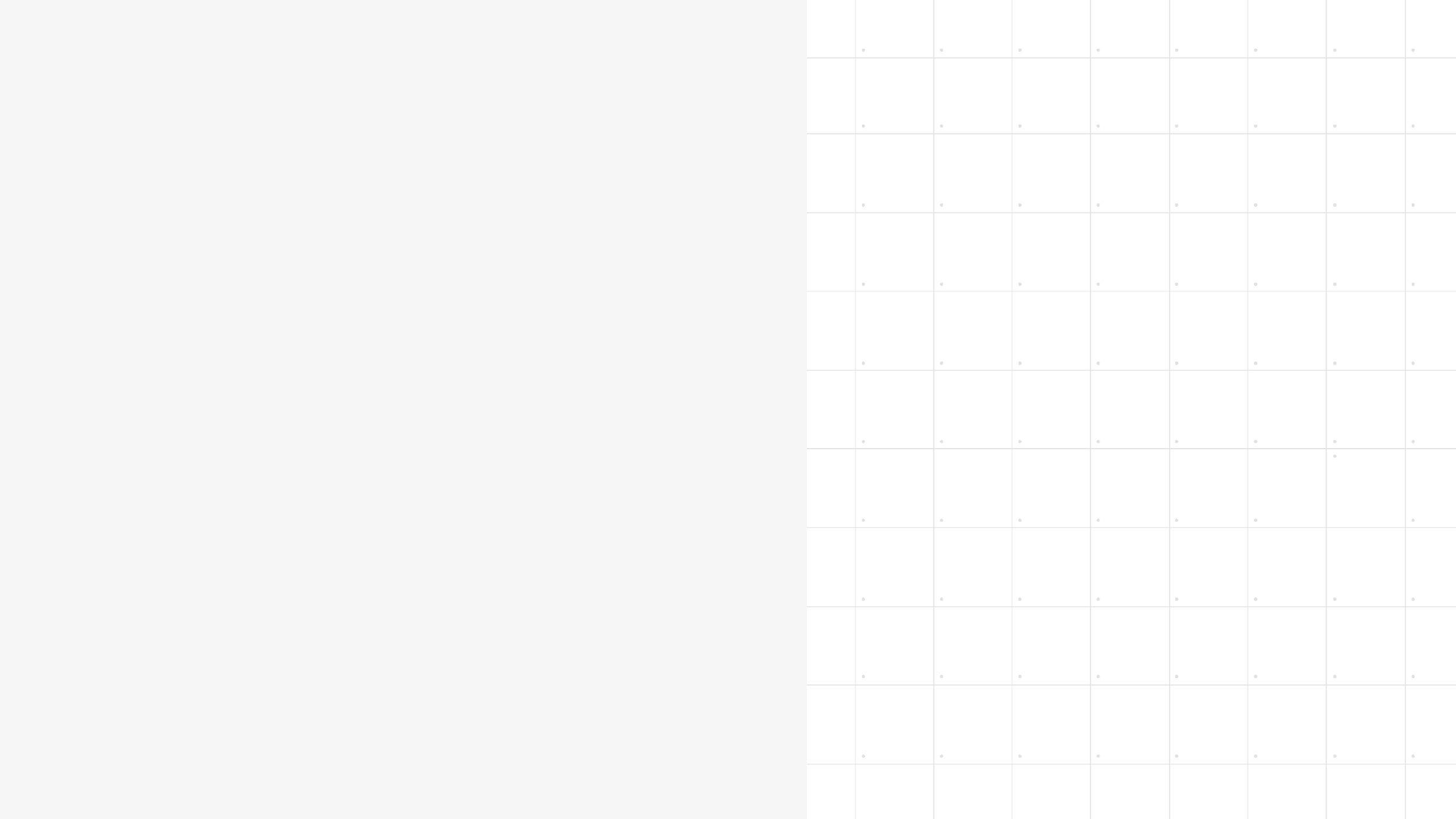 ЕСЛИ ВЫ:

Работаете на конкурентном рынке
Вам нужно что-то доказывать потребителю,обучать клиента, рассказывать про нюансы продукта
Вам нужно много трафика по сегментам аудитории и повышение продаж


То нужно строить системный подход к разработке сайта
Такая разработка дорогая и долгая, но она не только окупается, но и помогает компании расти.
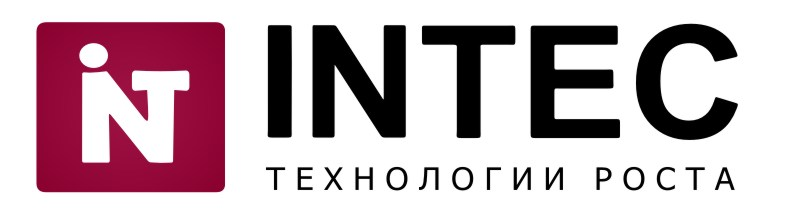 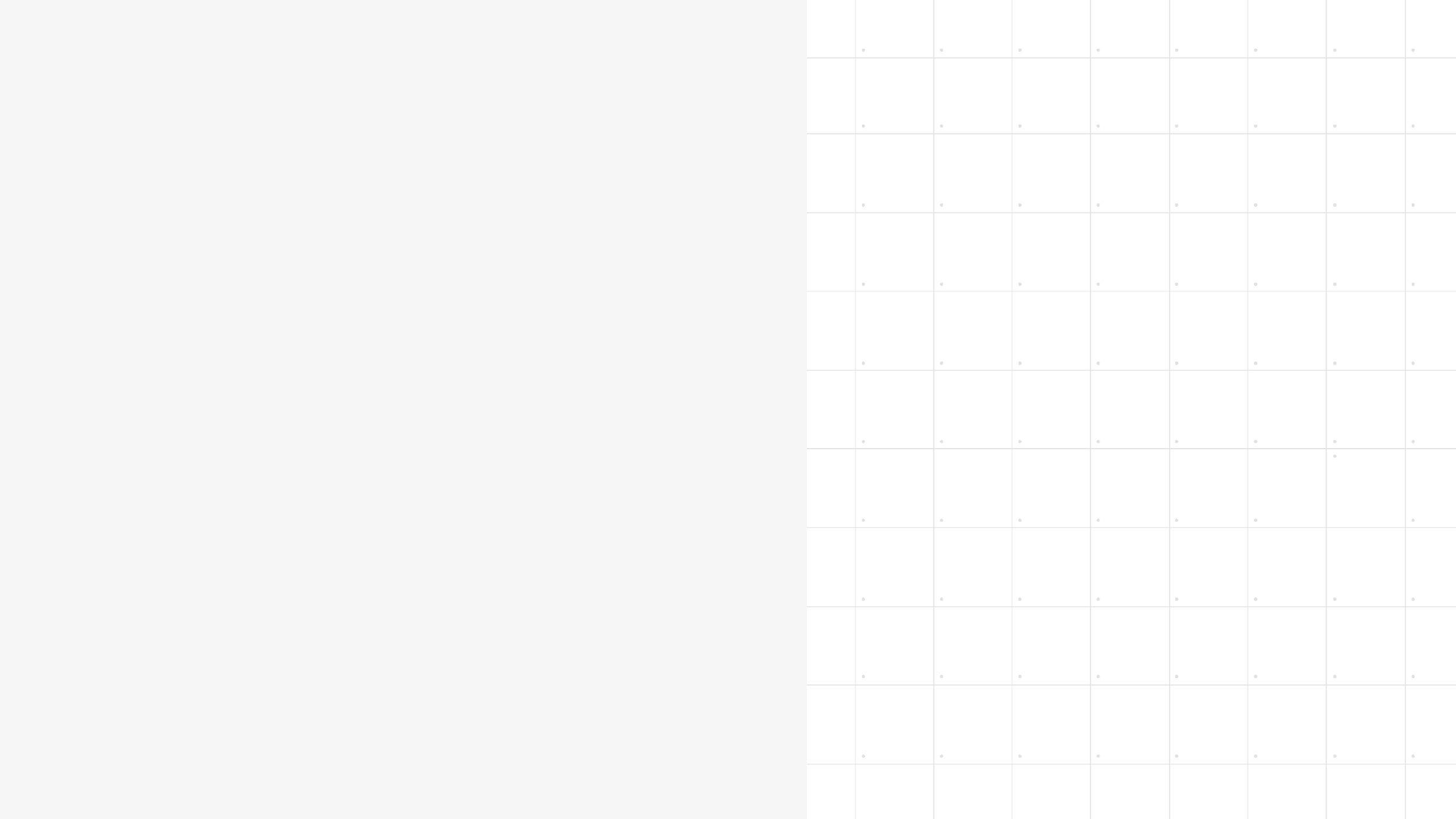 ПОЭТОМУ
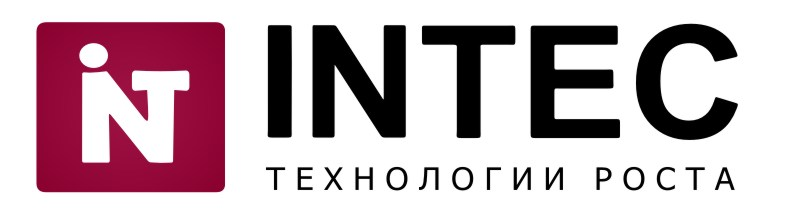 3 ШАГА РАЗРАБОТКИ САЙТА
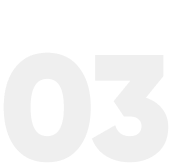 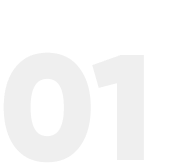 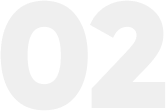 аналитика
разработка
запуск и улучшение
Глубинное интервью

Текстовый прототип сайта

Подготовка продающего контента

Финальный прототип

Графический дизайн

Верстка и программирование

Тестирование
Ищем места где теряем продажи и прибыль -> дорабатываем сайт
Анализируем бизнес клиента

Изучаем конкурентов

Изучаем спрос под микроскопом, сегментируем целевую аудиторию и строим путь клиента
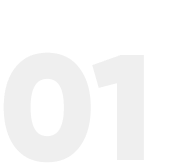 БРИФИНГ
ЦЕЛЬ БРИФИНГА - СОБРАТЬ МАКСИМАЛЬНУЮ ИНФОРМАЦИЮ

Цель сайта
Портреты ЦА
Цели ЦА
Возражения ЦА по продукту клиента
Конкуренты
Конкурентные преимущества клиента
Конкурентные преимущества продукции
В каких каналах будет продвигаться сайт
Каналы продвижения продукции
Путь клиента со стадиями принятия решения
2 Клиента написали книгу о компании 
на основании нашего брифа
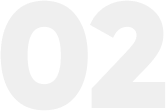 ПРЕДПРОЕКТНАЯ ПОДГОТОВКА И ИССЛЕДОВАНИЕ
• 	Интервью с заказчиком, погружение в сферу деятельности и детали бизнес-процессов

• 	Транскрибация интервью и разработка смысловой карты (удобная таблица) со всей информацией о компании (предоставляется в формате xmind)

• 	Анализ целевой аудитории. Сегментация и составление нескольких портретов ЦА.

• 	Изучение пути клиента, боли, потребностей и возражений (предоставляется в формате таблицы)

• 	Анализ запросов клиентов. 

• 	Анализ конкурентов и их рекламных материалов

Маркетинговая стратегия и построение структуры воронки продаж
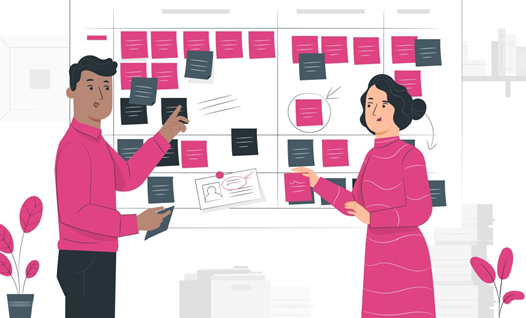 ПРЕДПРОЕКТНАЯ ПОДГОТОВКА И ИССЛЕДОВАНИЕ
ЧТО ДАЕТ ВАМ:
Структура сайта разработана от спроса рынка
УТП + Возражения + Целевая Аудитория поможет лучше понять свою
аудиторию и понять, как сделать больше продаж
Понять действия конкурентов и перенять лучшие практики
Выстроить коммуникацию по этапам принятия решения
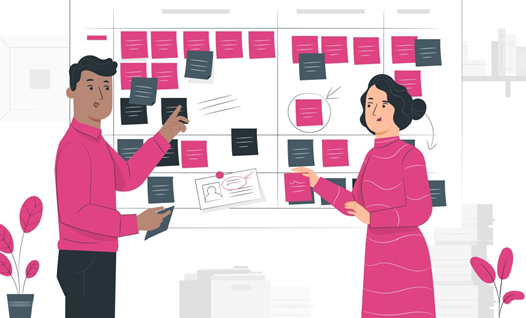 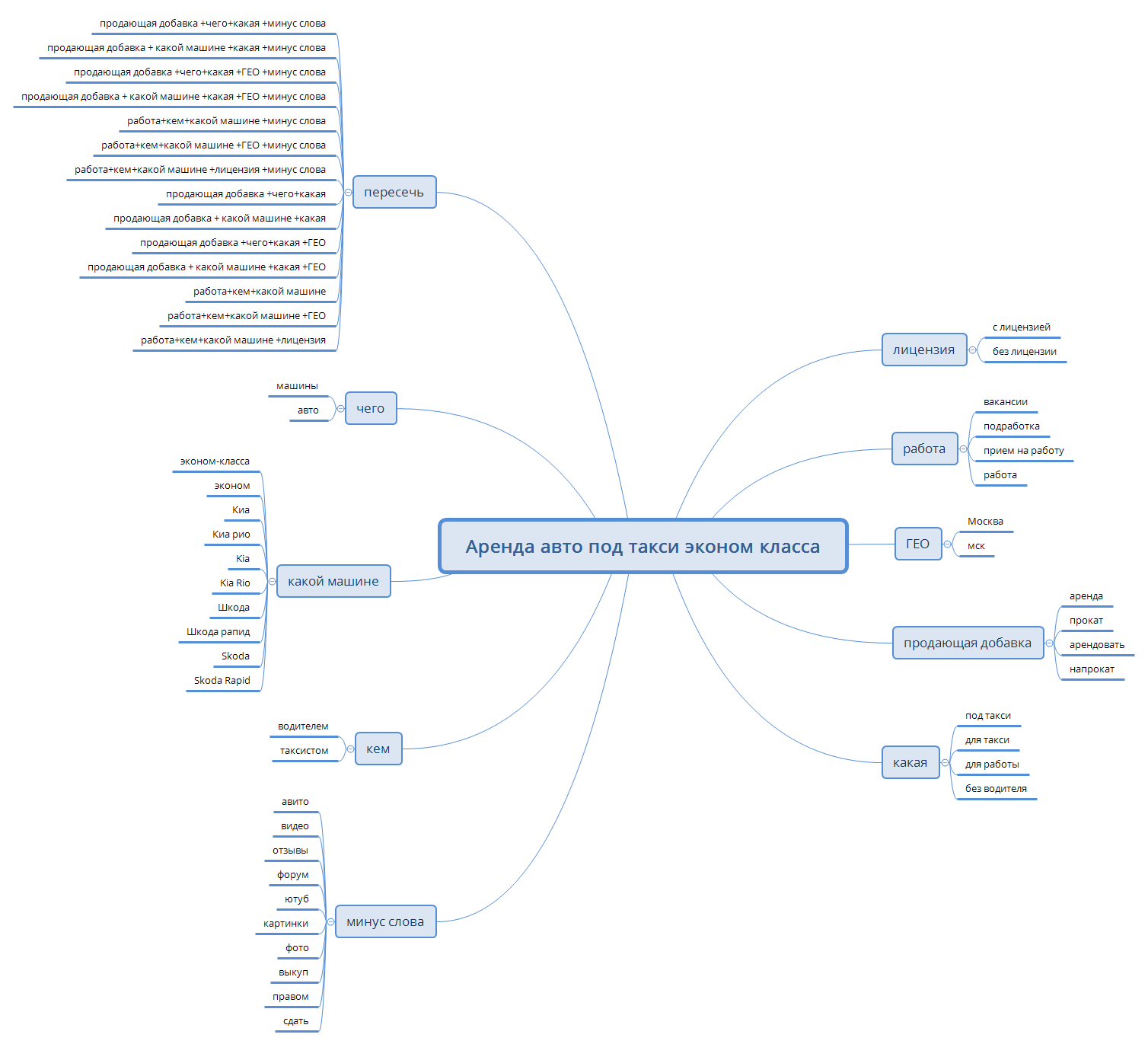 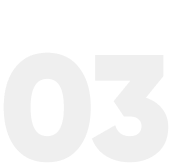 РАЗРАБОТКА ПРОТОТИПА САЙТА
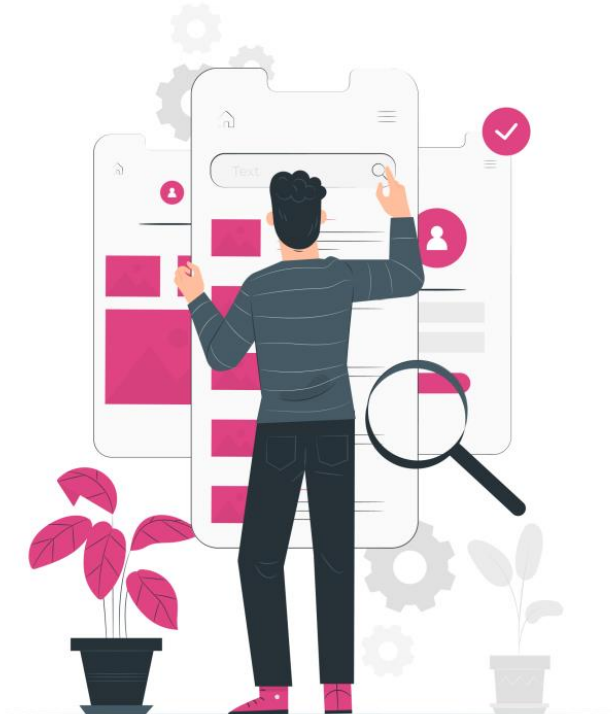 • 	Разработка структуры сайта
• 	Написание текстов, оферов и УТП
• 	Разработка форм захвата, всплывающих окон, призывов к действию
• 	Разработка страницы спасибо
• 	Подбор референсов и описание пожеланий для дизайнера и контента
• 	Согласование прототипа с заказчиком
• 	Внесение корректировок на основе обратной связи
• 	Утверждение прототипа
Полная вычитка прототипа
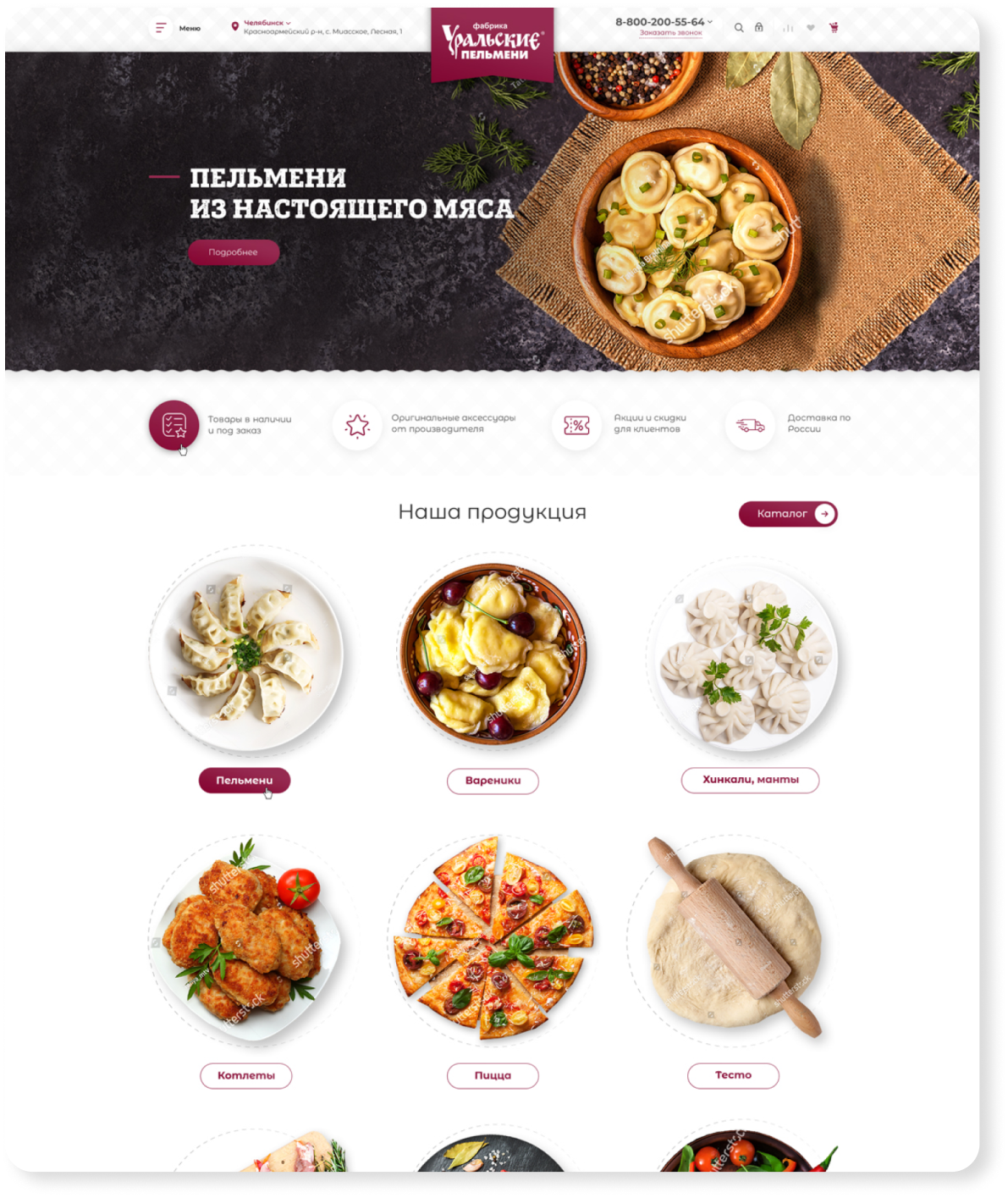 РАЗРАБОТКА ДИЗАЙНА
Страницы с продающими элементами для максимальных продаж
Визуальное оформление для отстройки от конкурентов
Упаковка Вашего бизнеса в лаконичный и продающий интерфейс сайта
На выходе:
Максимальная конверсия посетителейв покупателей благодаря профессиональному интерфейсу и дизайну сайта
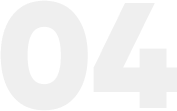 ГРАФИЧЕСКИЙ ДИЗАЙН
Работа над графическим дизайном строится всегда при участии Арт-директора,дизайнера и интернет-маркетолога команды проекта

Сведение воедино всех знаний и информации,накопленной и разложенной на предыдущих этапах.
ТВОРЧЕСКИЕ ПРОЦЕССЫ
Всё творчество базируется на исключительно на том маркетинге,сегментации аудитории,знании о рынке, что мы тщательно собирали на этапе проектирования.

Дизайнер участвует во всей подготовке и проектировании сайта вместе с командой. Ему не спускают задачу откуда-то со словами “Вот тебе прототипы - нарисуй”
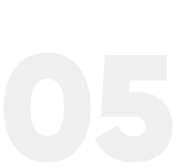 ВЁРСТКА И ПРОГРАММИРОВАНИЕ
Когда готов и согласован дизайн запускается процесс верстки и программирования

Чисто технический процесс по воплощению ранее нарисованных задумок в жизнь
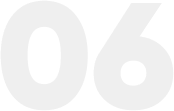 ТЕСТИРОВАНИЕ И ВЫКЛАДКА
Проверка на баги и их устранение

Проверка работоспособности

Выкладка сайта на хостинг
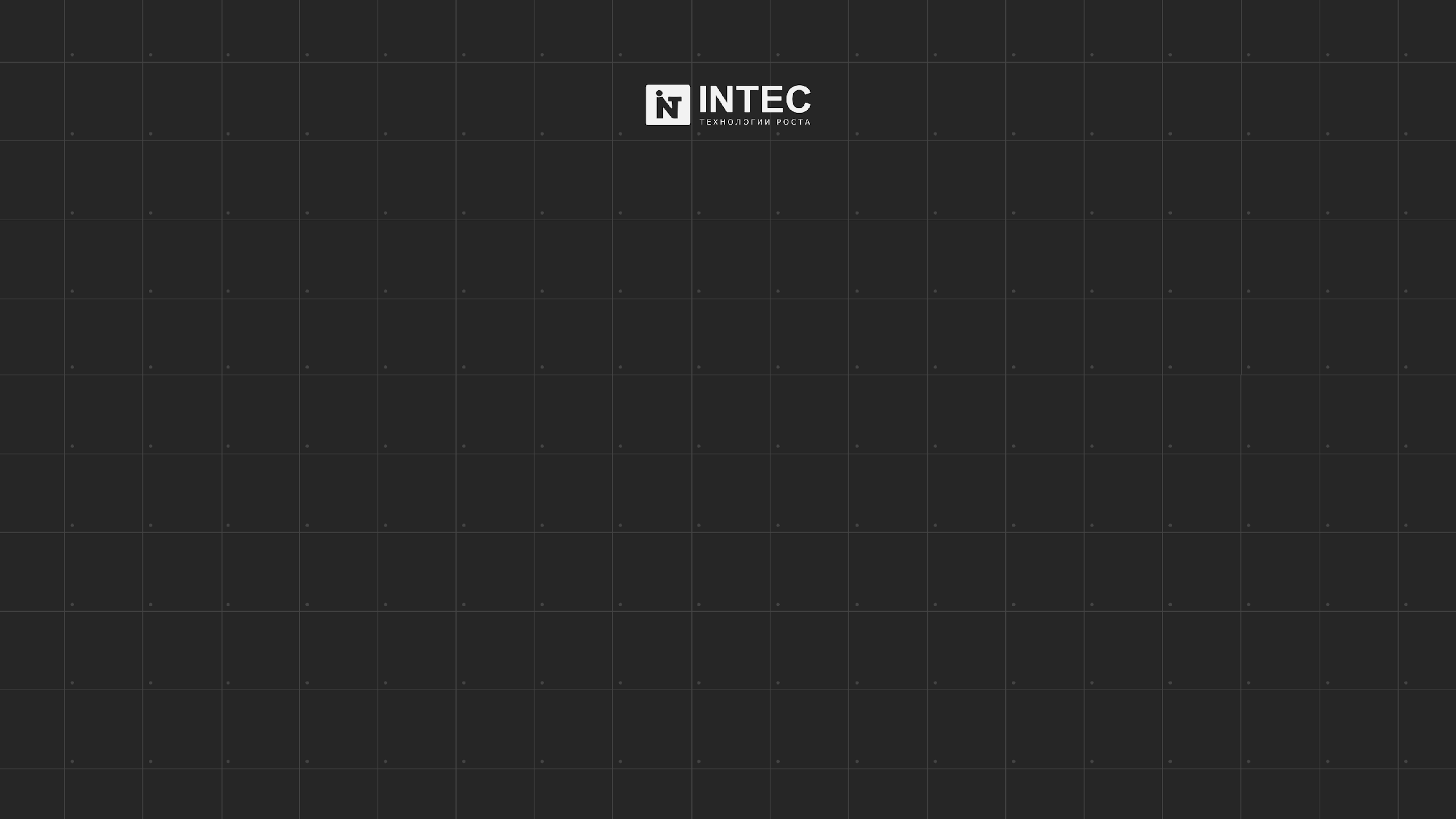 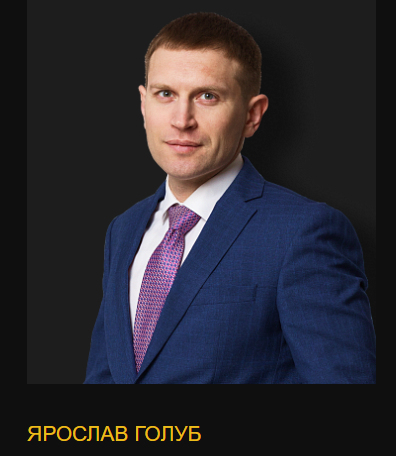 Ярослав Голуб
Руководитель компании “Интек”

“К нам обращаются клиенты, которые переделывали сайт по 2-3 раза”
Благодаря прототипированию и маркетинговой разработке 

В 5 раз увеличилось количество заявок благодаря переработки утп продукта

Ну 31% увеличился оборот благодаря 12 новым сегментам целевой аудитории

В 4 раз увеличилась посещаемость ресурса. До 1000 человек в день

400 000 сэкономили на рекламу, при этом конверсия выросла в 4 раза
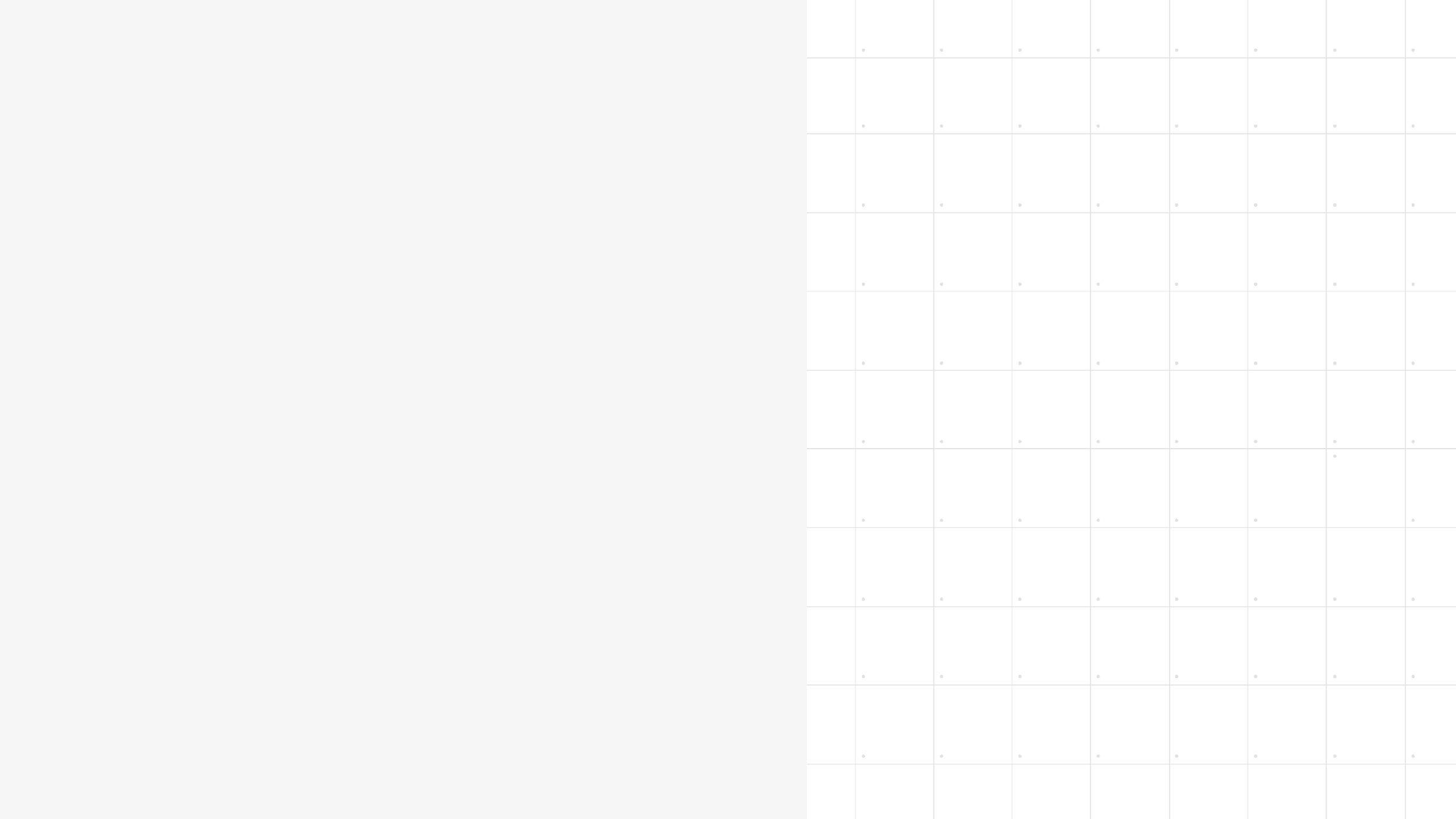 Клиент
«Омега»‎ - медицинский центр, специализирующийся на проведении любых видов осмотров и медкомиссий.


Задача
Разработка современного сайта для медицинской организации.
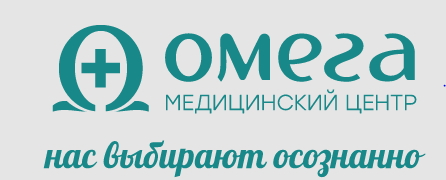 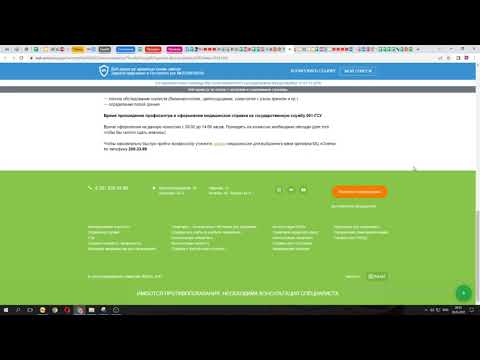 С ЧЕМ
ПРИШЛИ
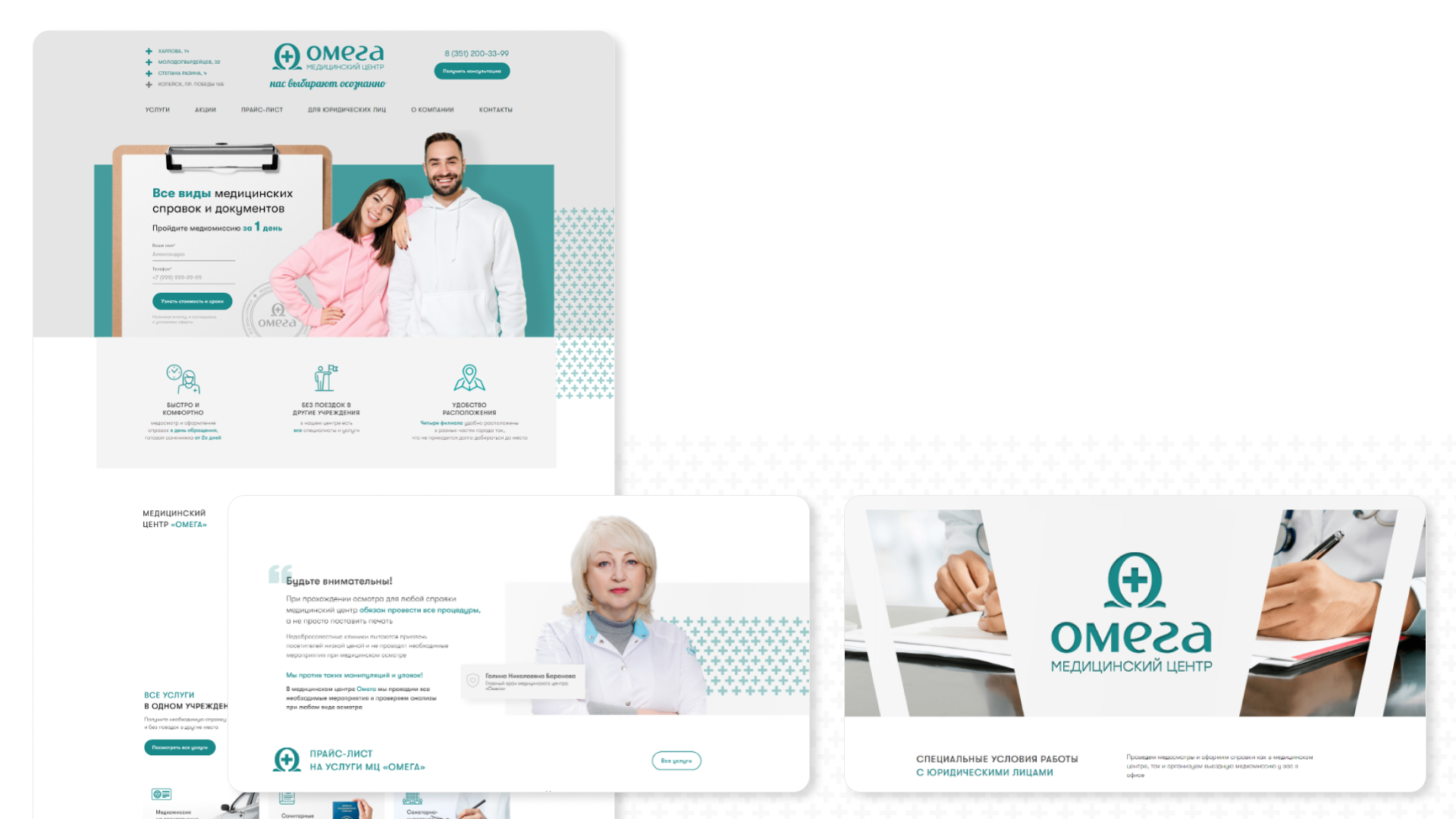 ПРОТОТИП НА ПРАКТИКЕ
МЕДИЦИНКИЙ ЦЕНТР “ОМЕГА”
Аудит сайта
Аудит конкурентов
Изучение спроса
УТП
Заголовки
Внутренние страницы (услуги,о компании,контакты)
Формы захвата
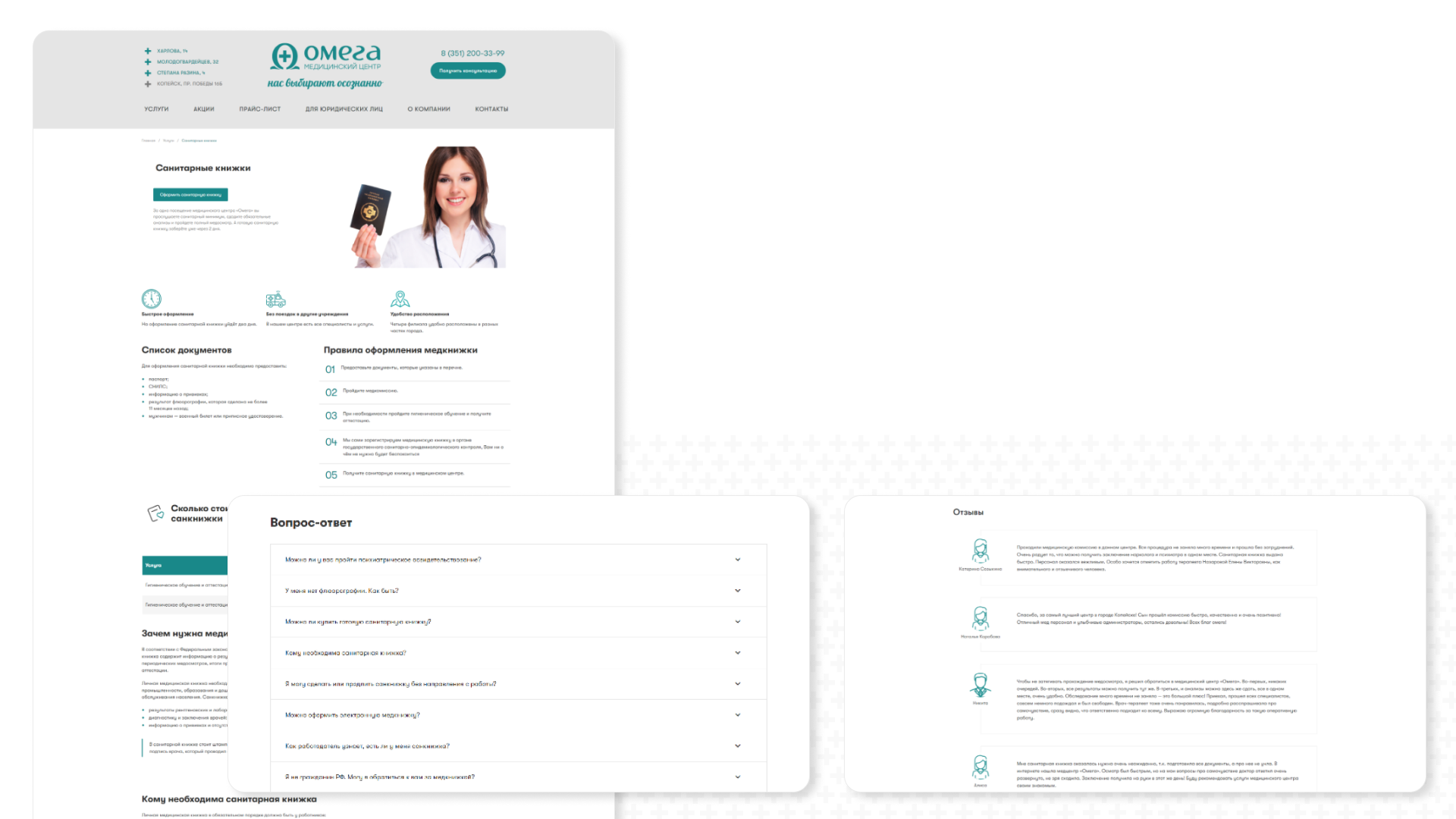 ВНУТРЕННИЕ СТРАНИЦЫ
Более 60 внутренних страниц (О компании,Акции,
Статьи,контакты)
Более 40 страниц “Услуги”
ЧТО НА ВЫХОДЕ
medosmotr74.ru
Результат
Современный сайт медицинской организации со страницами в виде LandingPage. Оптимизированный под поисковые системы и занимающий топовые позиции по основным запросам компании.
Отзыв клиента
Первоклассная работа от специалистов компании INTEC. Впечатлила работа по анализу нашей сферы и вдумчивый подход к разработке. Специалисты компании INTEC делают сайт не для галочки, а продукт, который нужен заказчику и его потребителю. Была проведена большая работа по подготовке информации для сайта и её заполнению. Еще раз огромное спасибо! Надеемся на многолетнее сотрудничество.

Елена - Руоковдитель отдела продаж
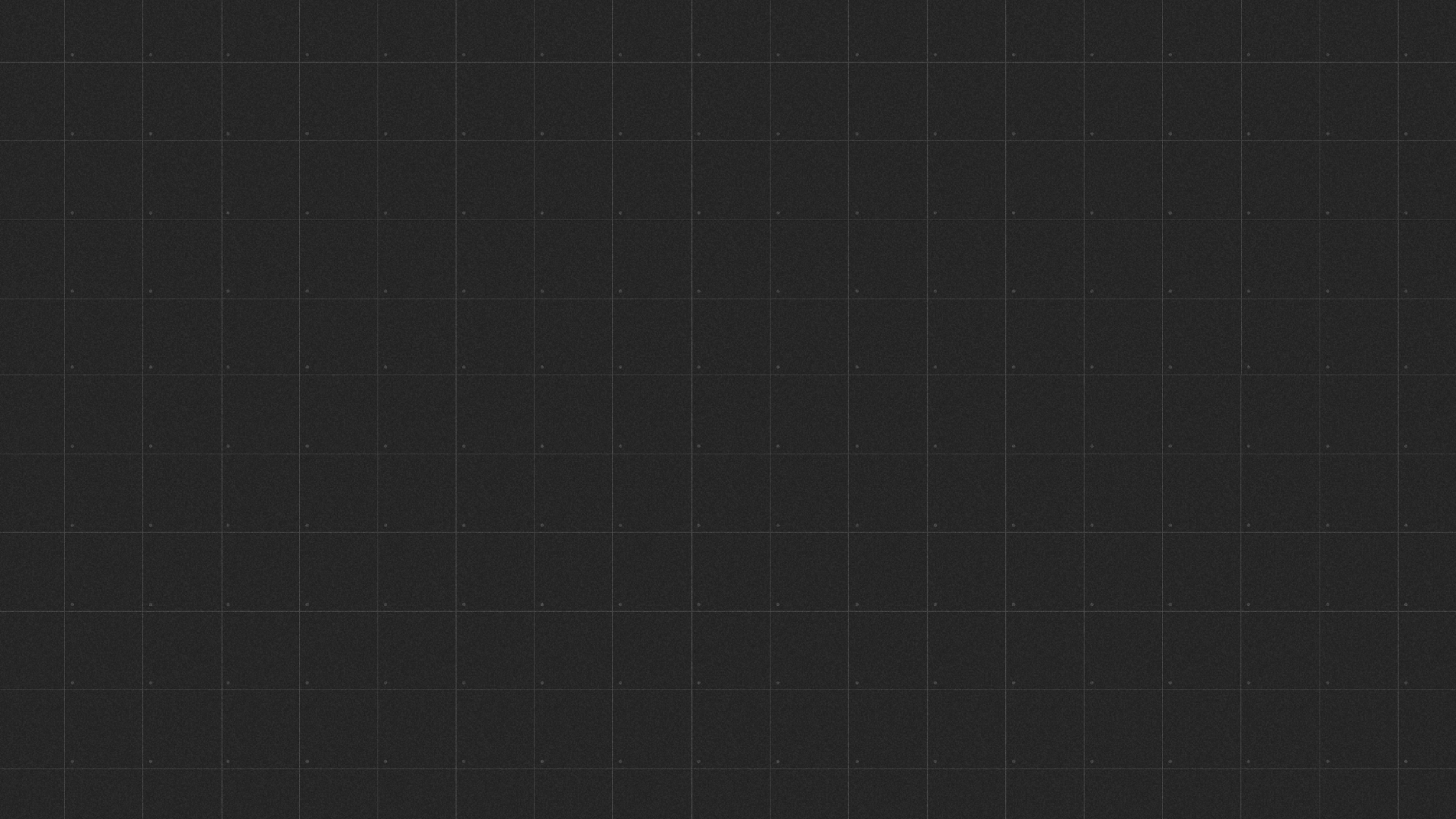 РЕЗЮМЕ:
ВСТРЕЧАЮТ ПО ОДЕЖКЕ,А ПРОВОЖАЮТ ПО УМУ
Дизайн очень важен, но должен делаться на основе маркетингового исследования

Сайт не делается ради “Нам нужно сделать сайт”, а является частью интернет маркетинга и продаж

Сайт не может стоить дешево или дорого, он либо окупается либо нет
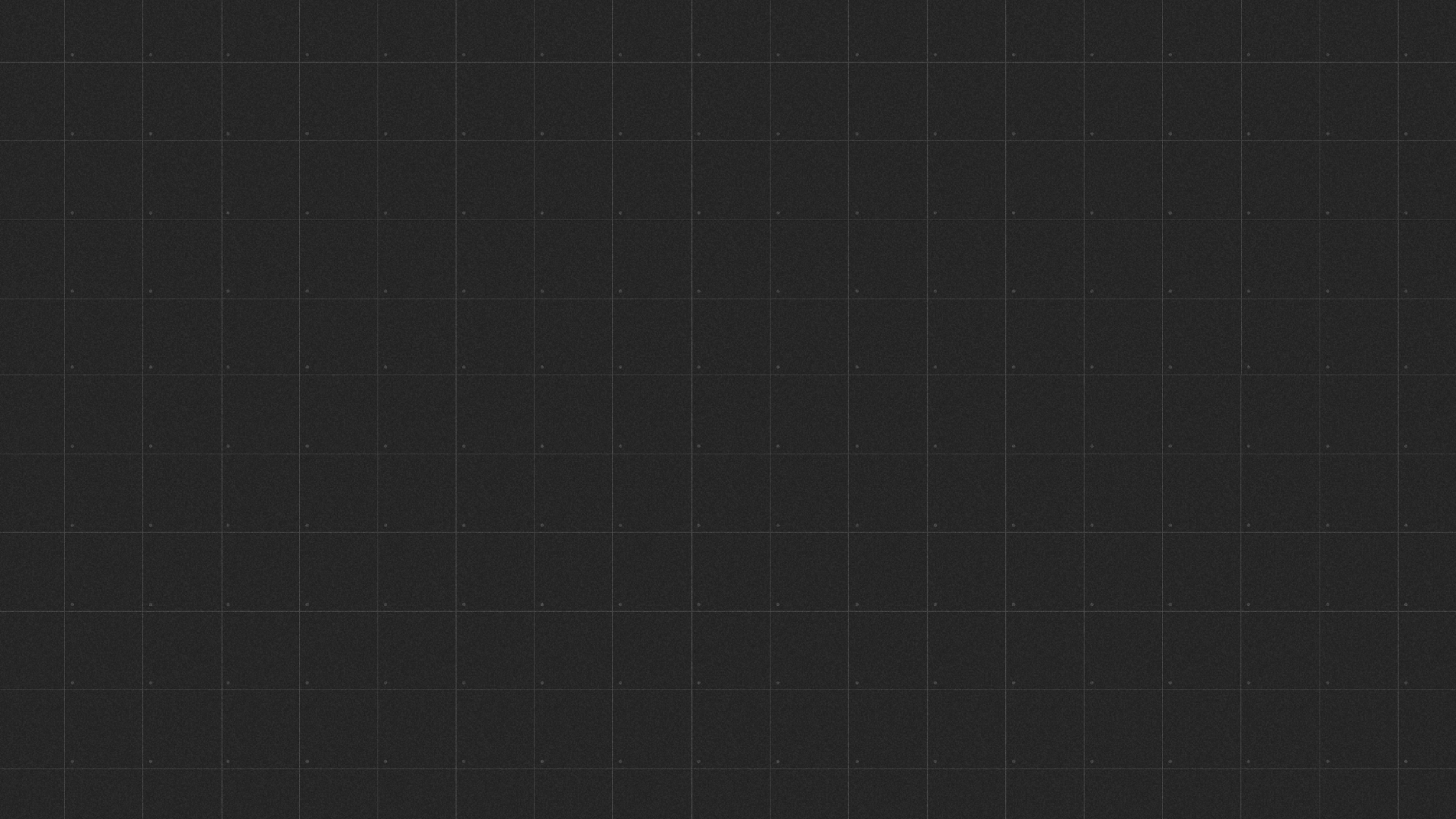 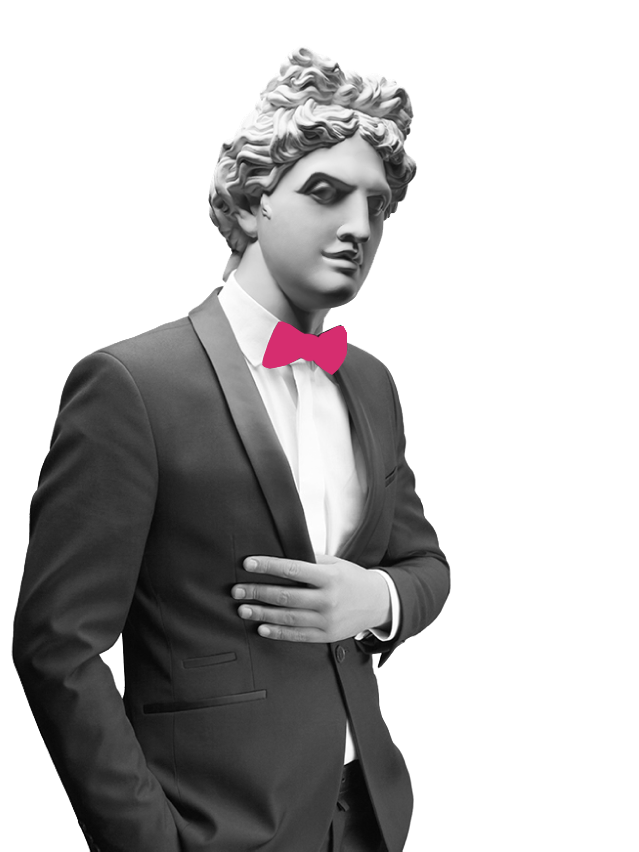 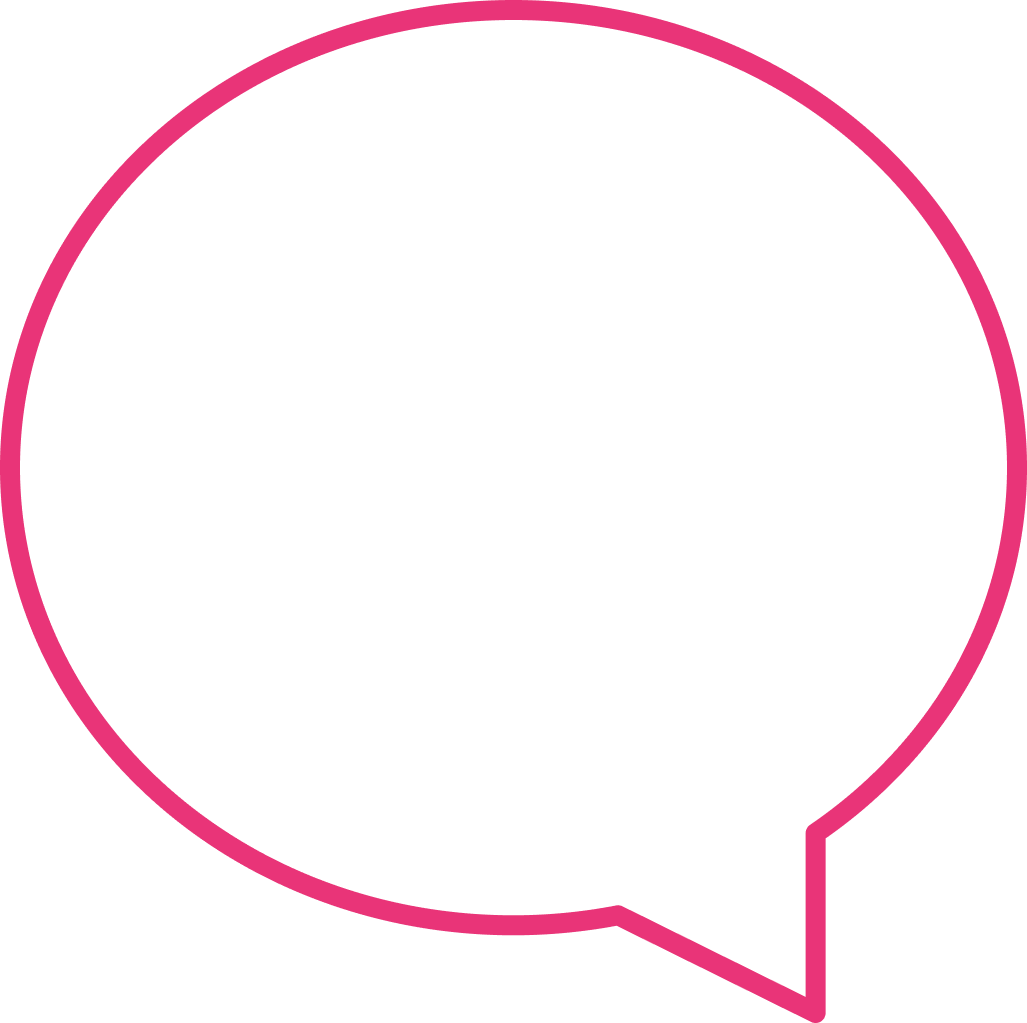 НА СВЯЗИ,
С ВАМИ
КОНТАКТЫ
Телефон:
8 (963) 471-47-57
Электронный адрес:
proskurin@intecweb.ru
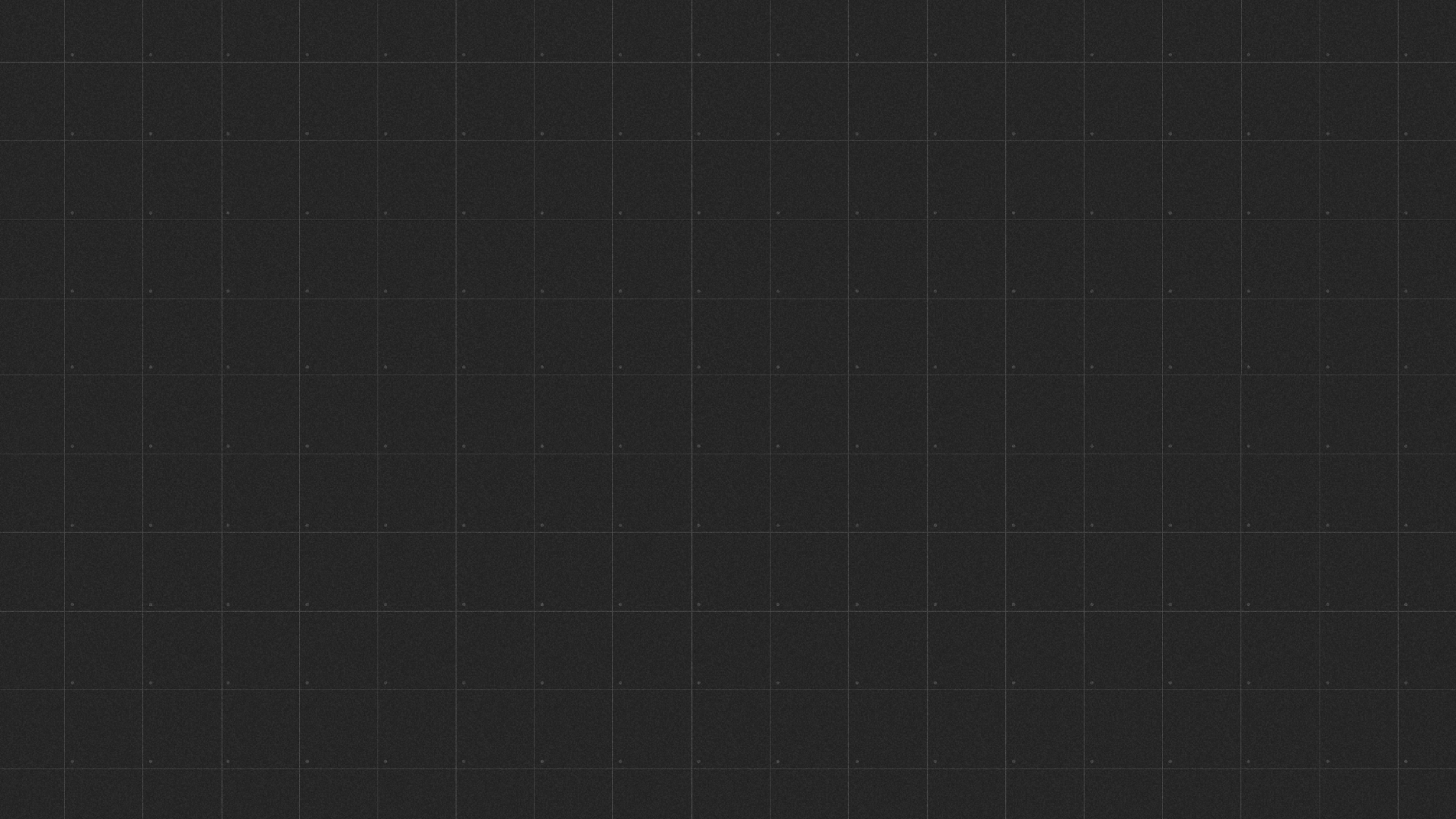 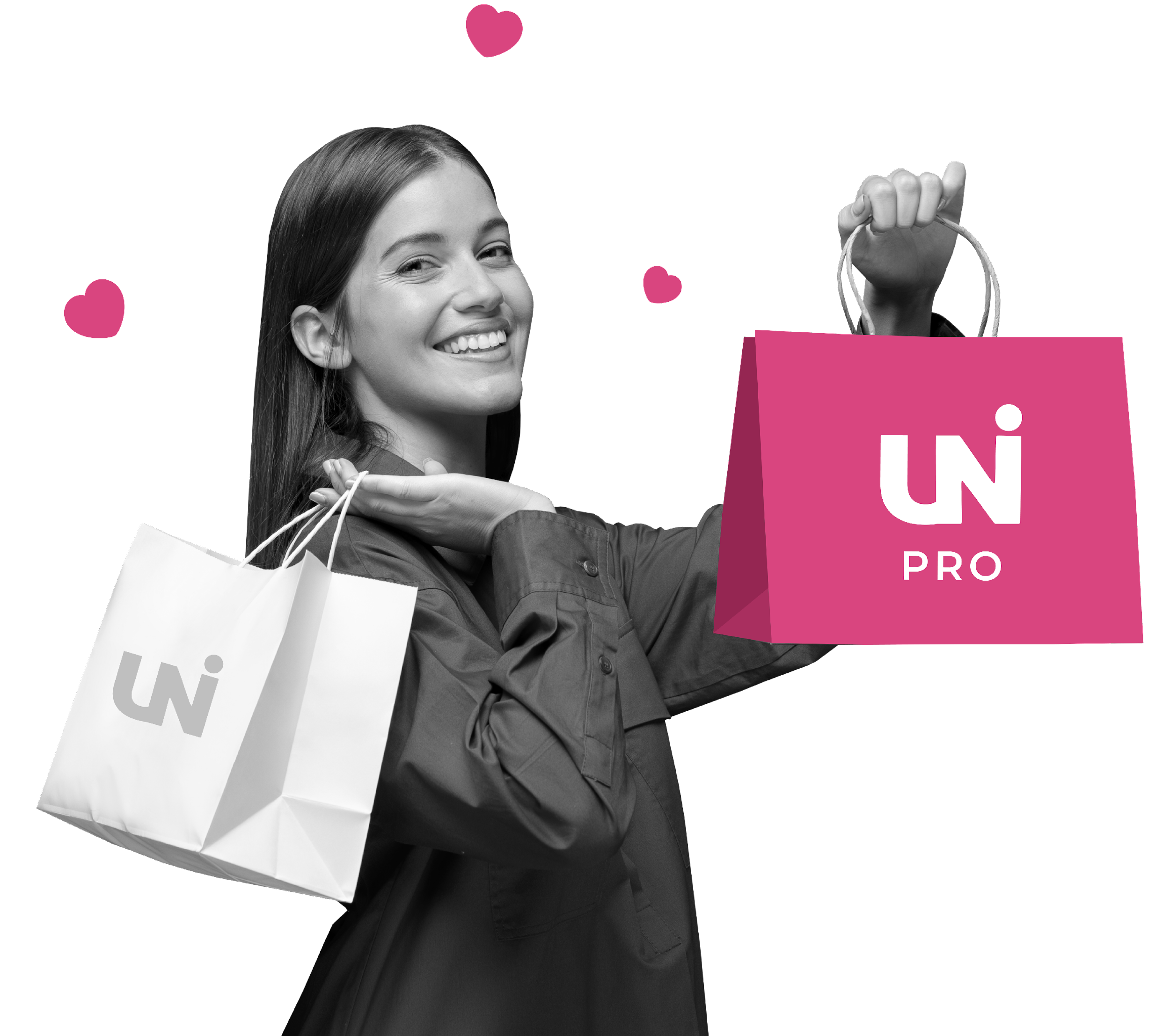 ПРЕГЛАШАЕМ НА 
ДИАГНОСТИЧЕСКУЮ ВСТРЕЧУ
РАЗБЕРЁМ ВАШУ ЗАДАЧУ

ПРОАНАЛИЗИРУЕМ ВАШУ НИШУ

ПОДБЕРЕМ РЕШЕНИЕ ЗАДАЧИ
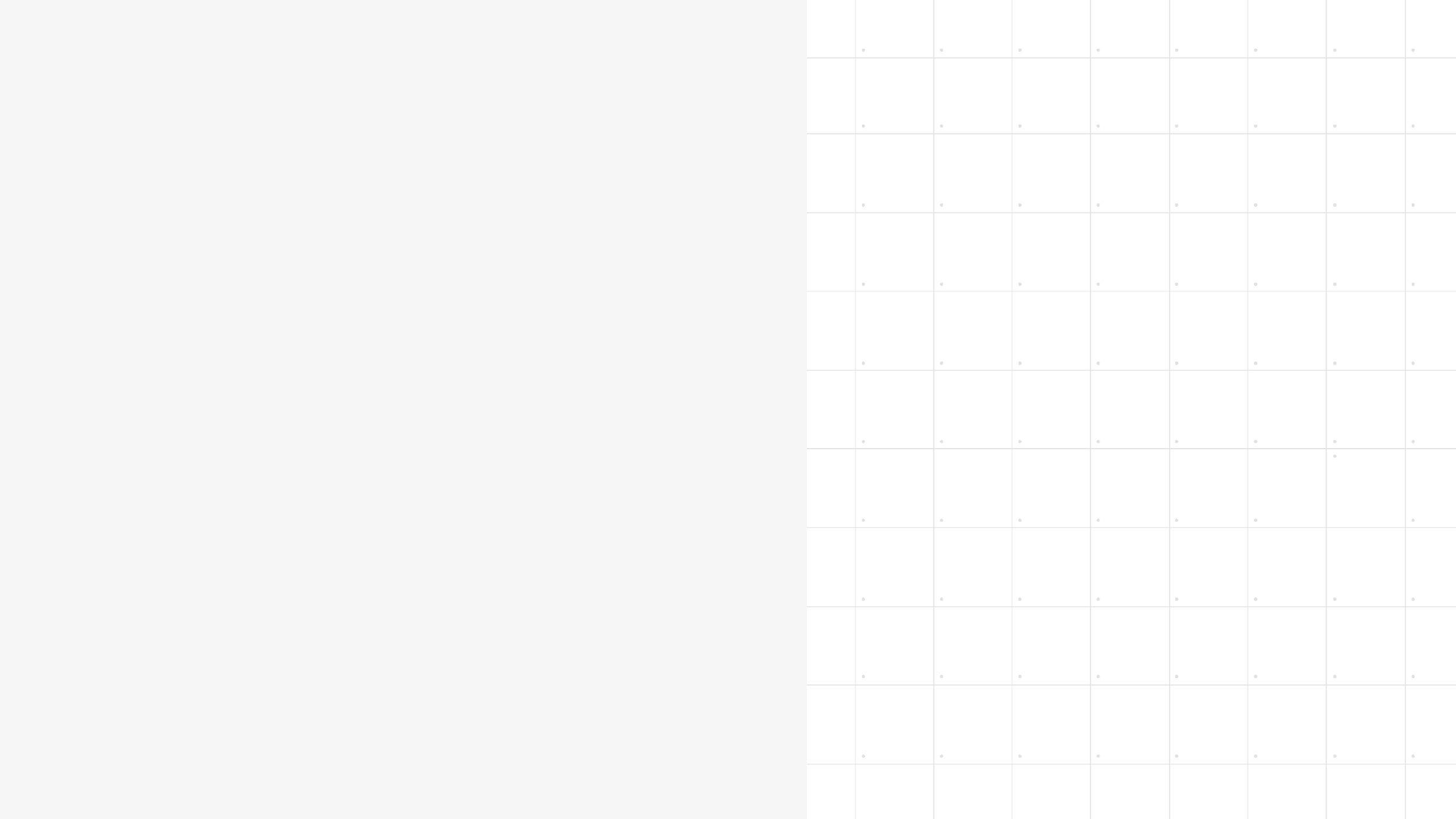 ОСТАЛИСЬ ВОПРОСЫ?
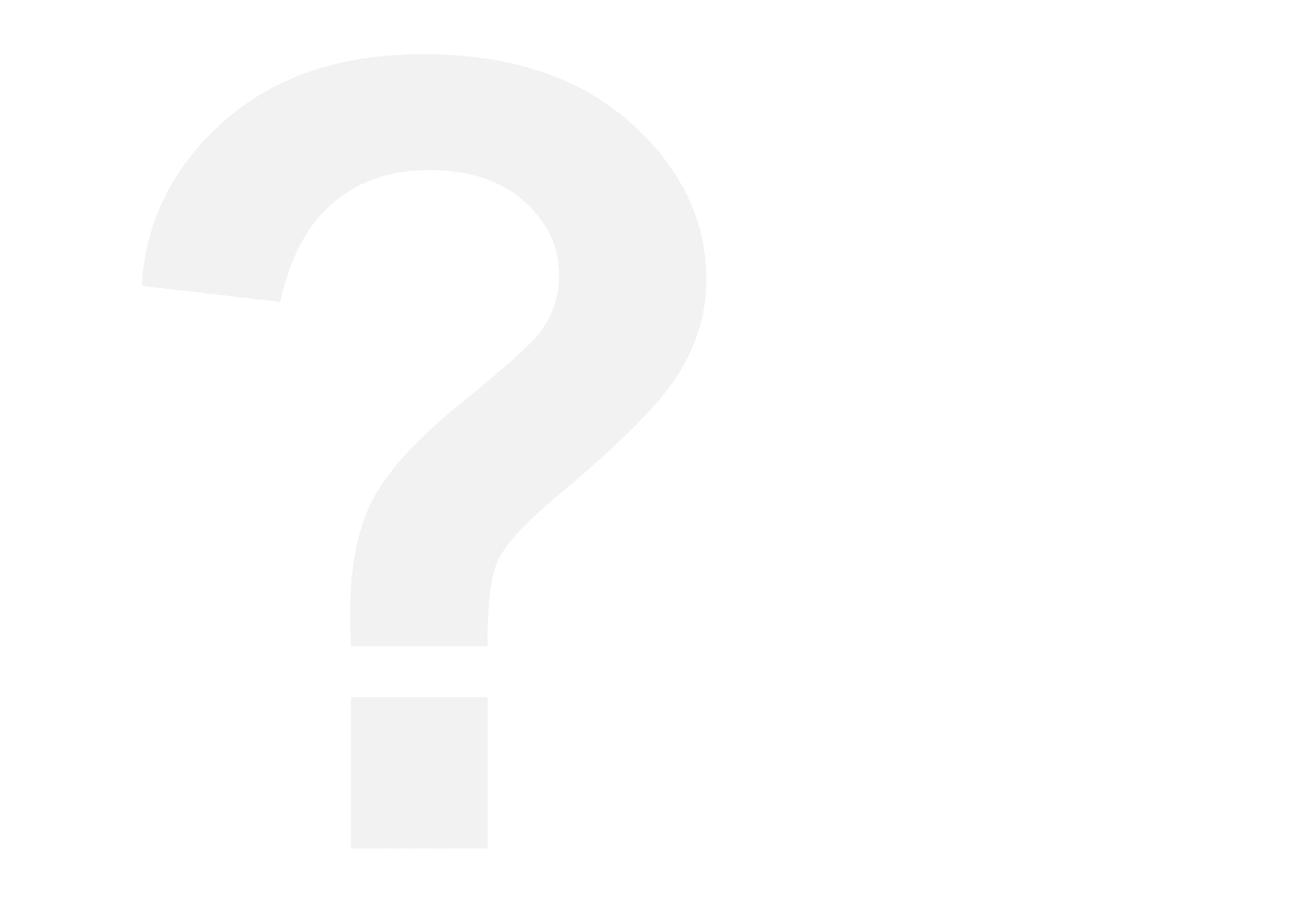 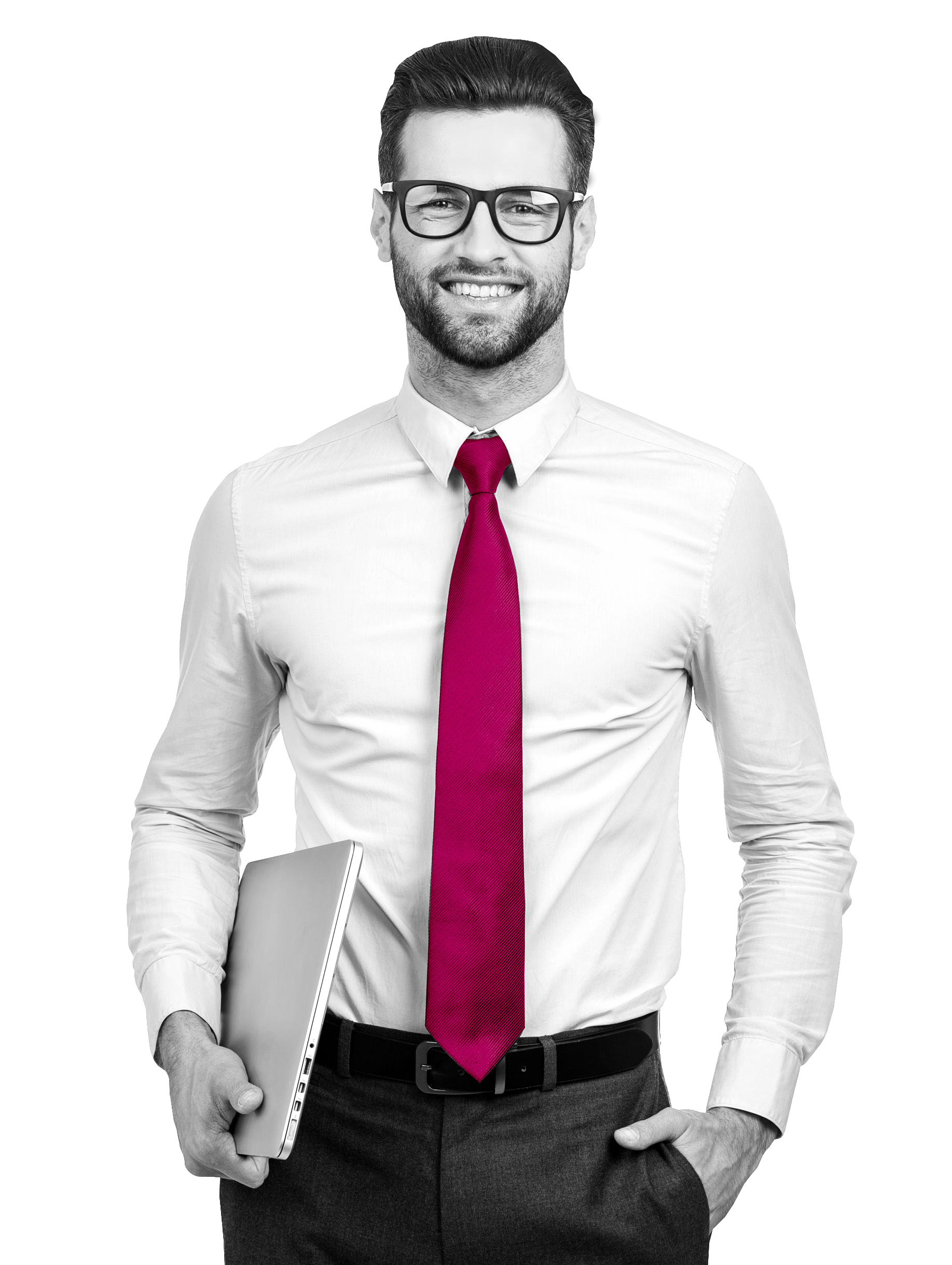 ОТВЕТЫ НА ВОПРОСЫ
Остались вопросы? С радостью на них отвечу!